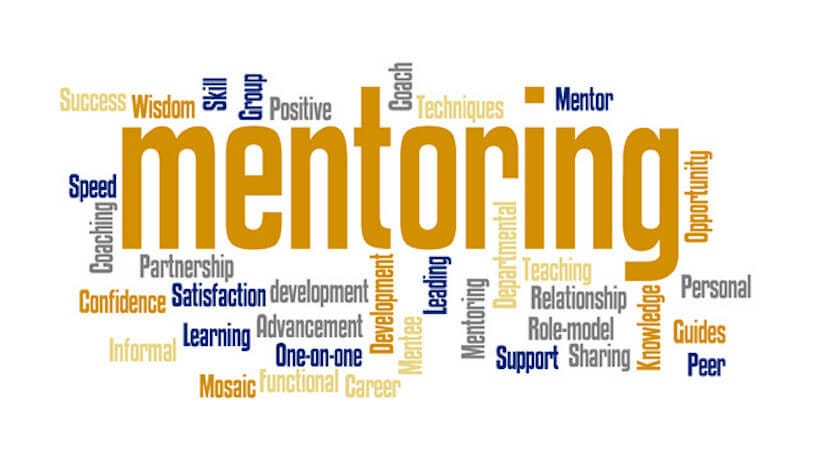 International ConferenceSHARING AND LEARNING FOR MENTORING IN EDUCATION                                                ICSLME -  SIBIU, 2023
New perspectives on the mentoring system in European teacher career
Between transitions’ challenges and the new flexibles continuous learning and training pathways
Prof. Romiță Iucu, Ph.D.
University of Bucharest
Content
01
05
General background
Reflections and conclusions
02
Political fascination
04
Structural and functional design
03
Transformative approach
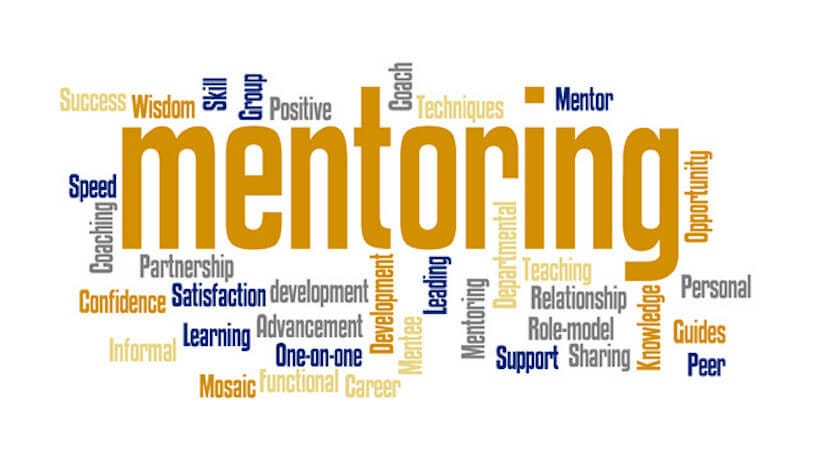 Between transitions’ challenges and the new flexibles continuous learning and training pathways
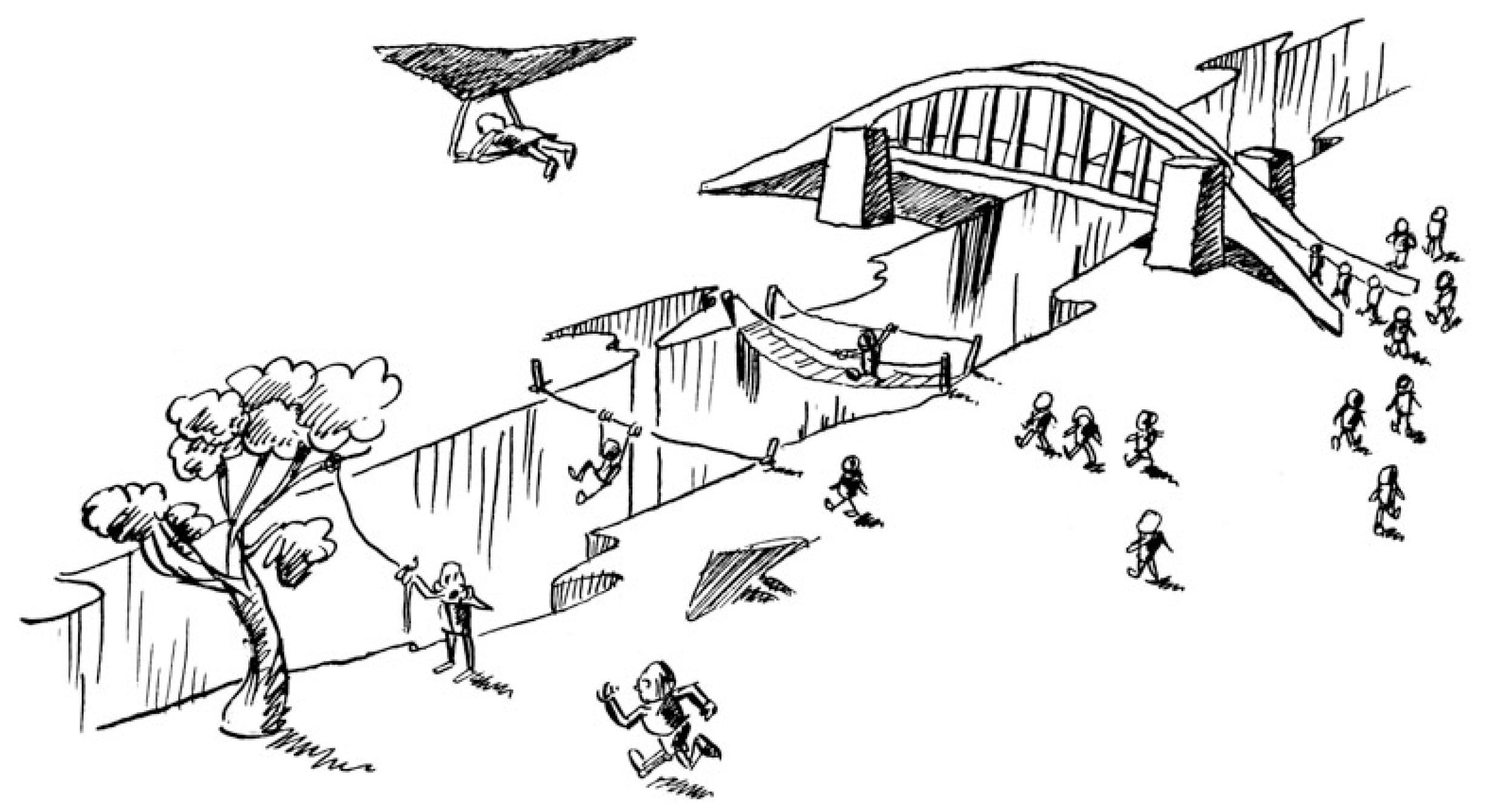 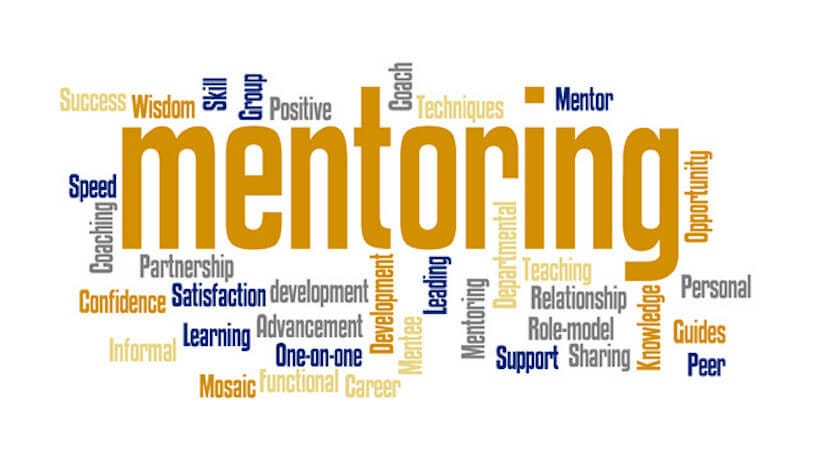 @(Educational Transitions and Change (ETC) Research Group, 2011)
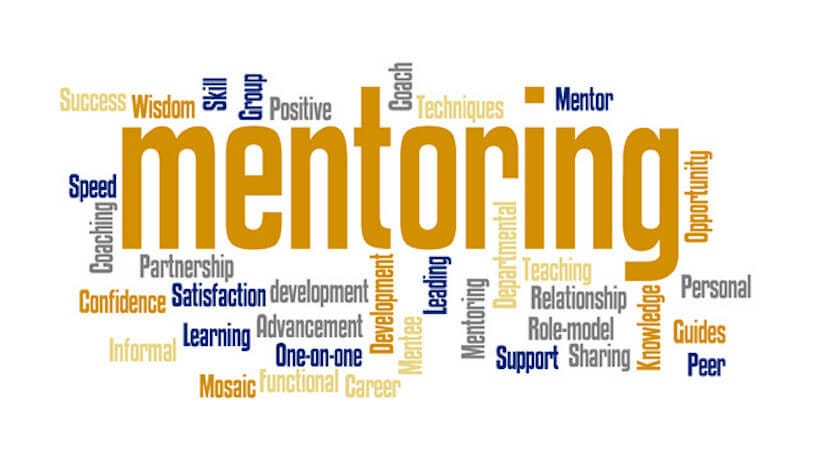 01
General Background
Between transitions’ challenges and the new flexibles continuous learning and training pathways
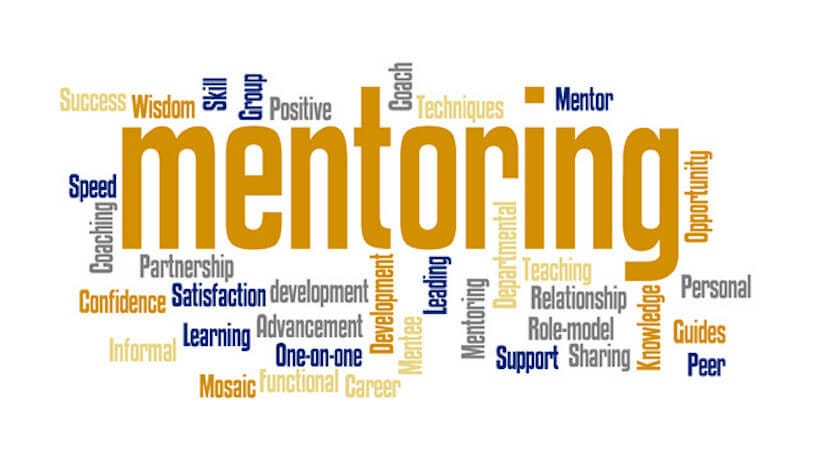 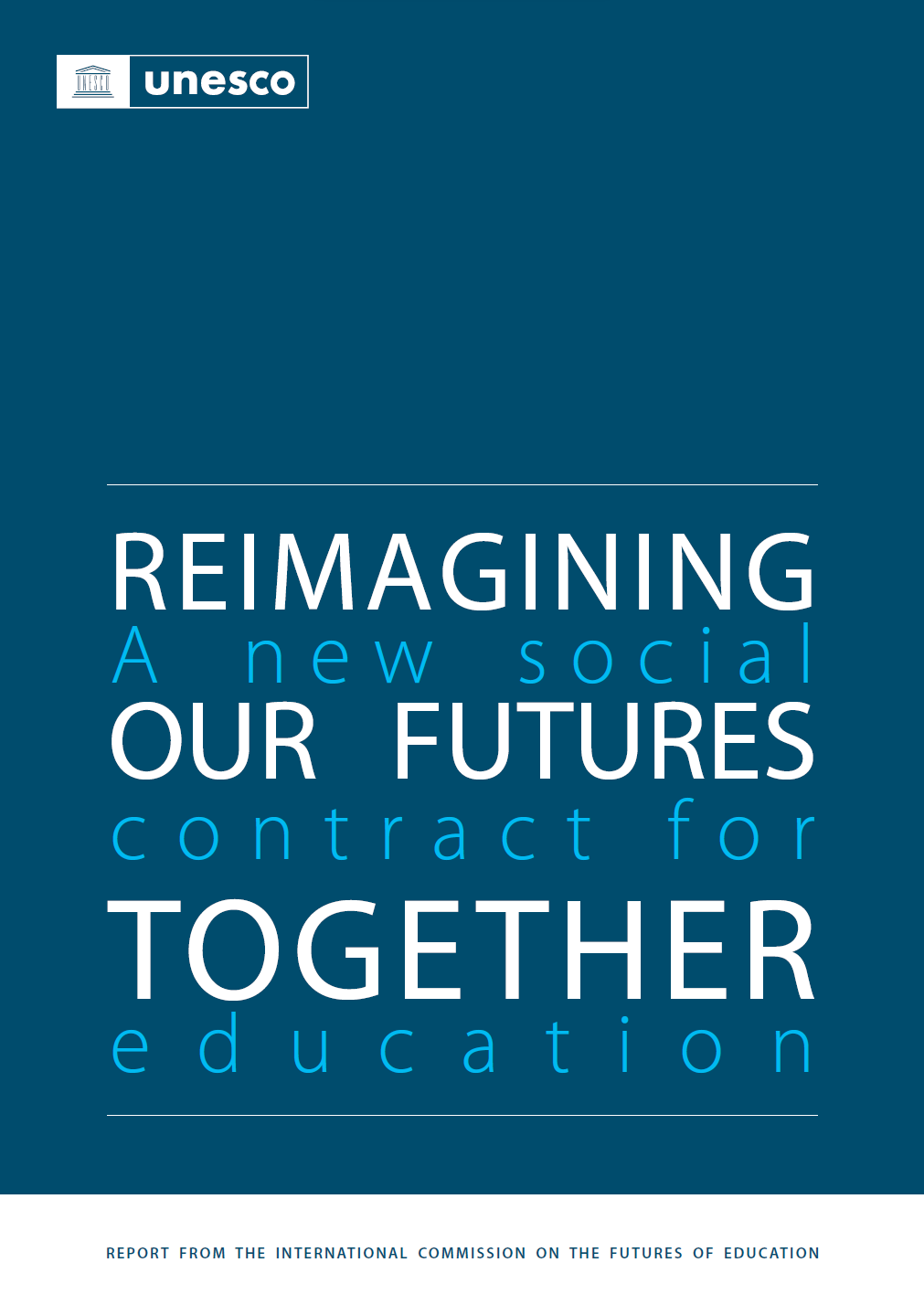 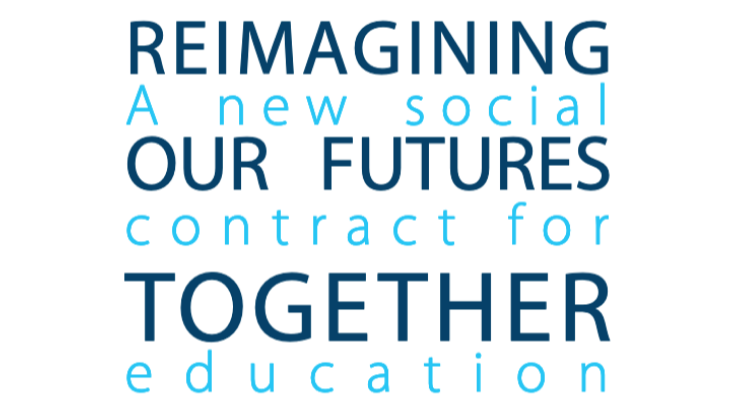 UNESCO, 2021
Reimagining our future together - 
a new social contract for education
This  transition  phase  between  preparation  and  professional  practice  is  the  most  decisive  in  the  teaching professional life and yet it is often neglected, both by policies and by the profession itself, and, as a result, it faces the highest rates of attrition.
In any profession, there is nothing more important than how new generations of teachers are welcomed and socialized. Induction programmes should support novice teachers throughout their vital first years with collaborative  structures  to  plan  lessons  and  mentoring  from  more  experienced  colleagues.
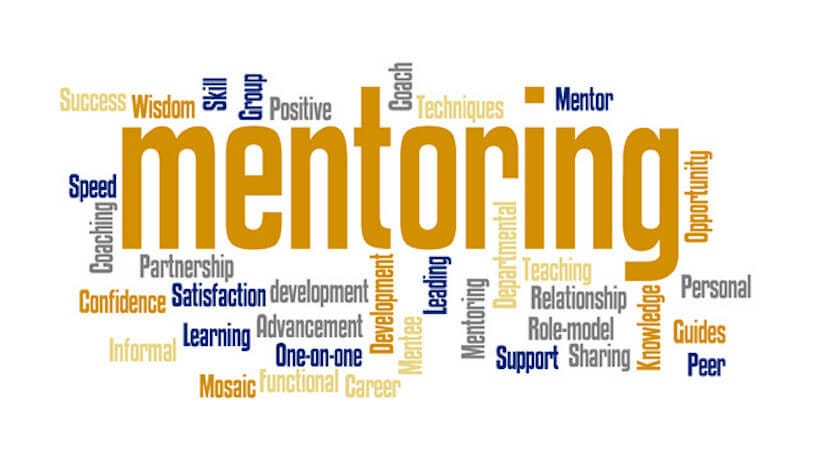 UNESCO, 2021
Reimagining our future together -
a new social contract for education
The best of these practices prioritize mentorship and ensure the socialization of young teachers by providing an adequate  transition  between  periods  of  professional  development  and  professional  practice  –  all  of  which  require  strong  collaboration  on  the  part  of  universities  and  teachers’  colleges.
Ongoing  contact  between  teachers  and  universities  can  contribute  greatly  to  the  improvement  of  schools  and  processes  of  educational  transformation.
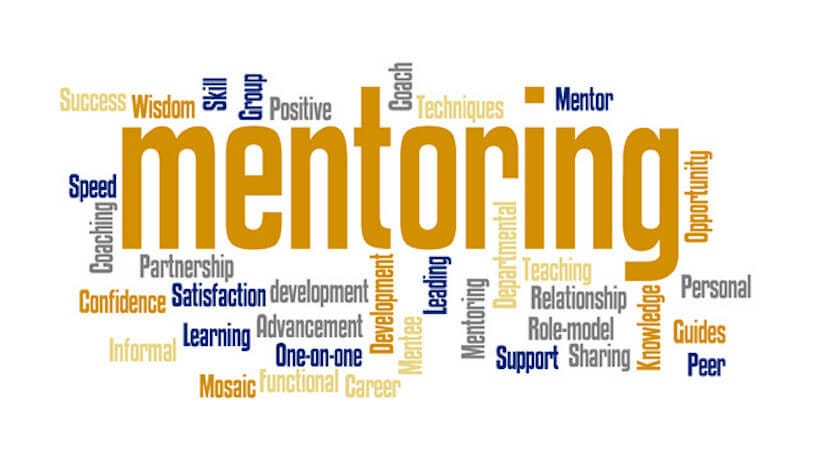 UNESCO, 2021
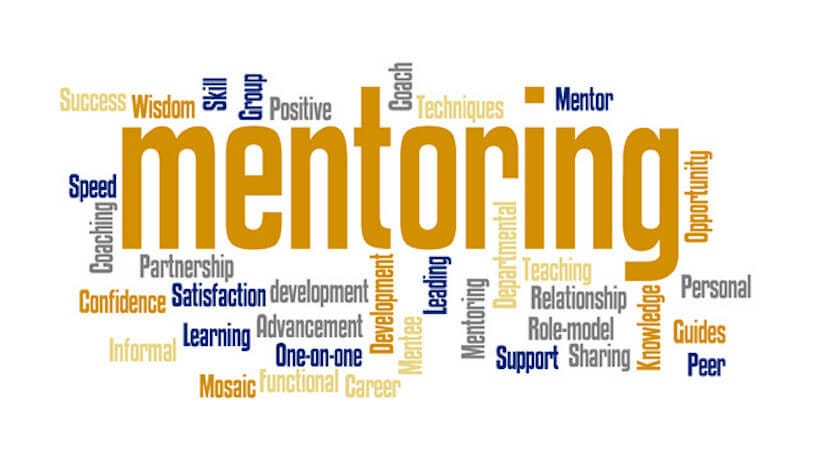 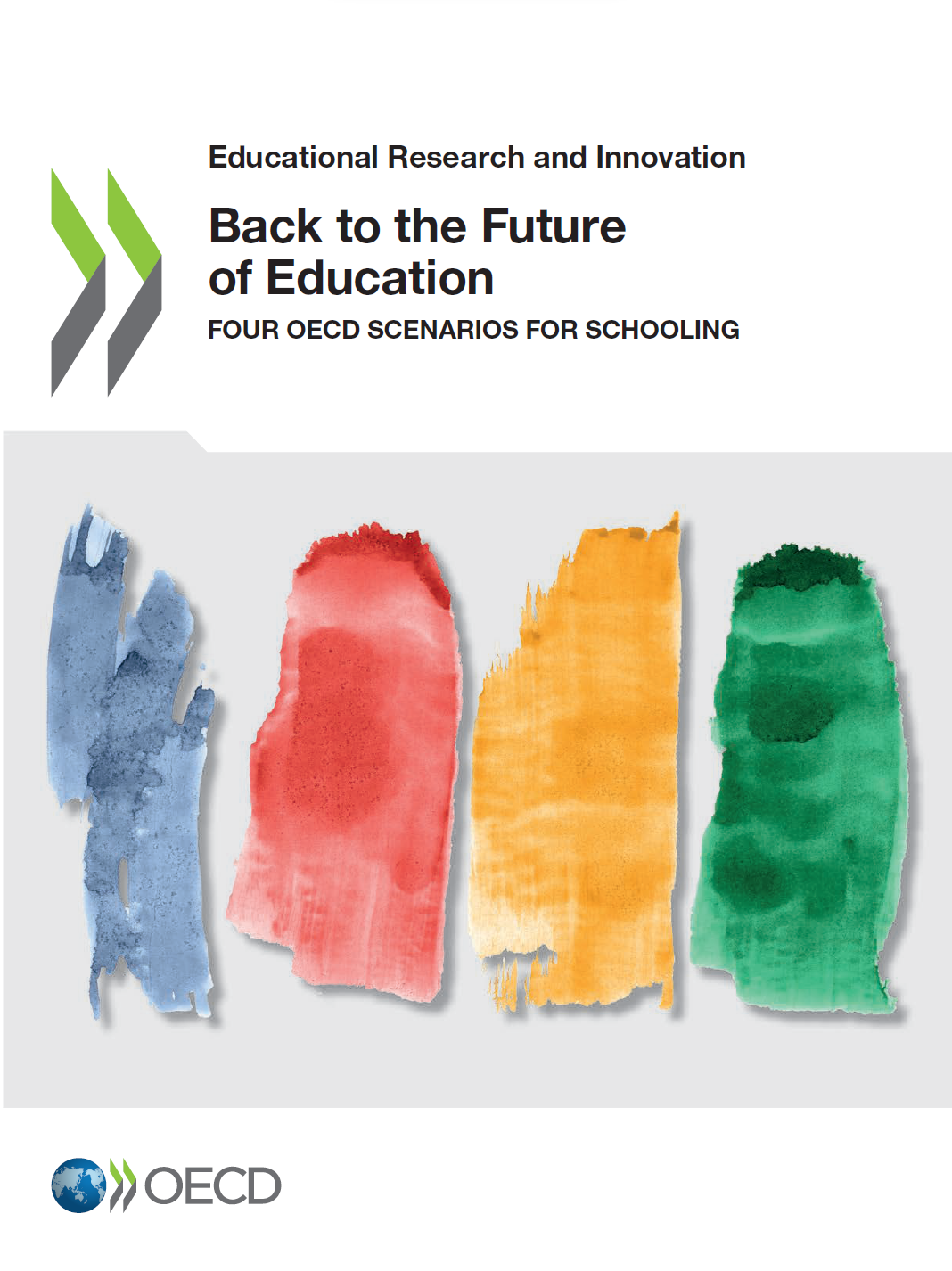 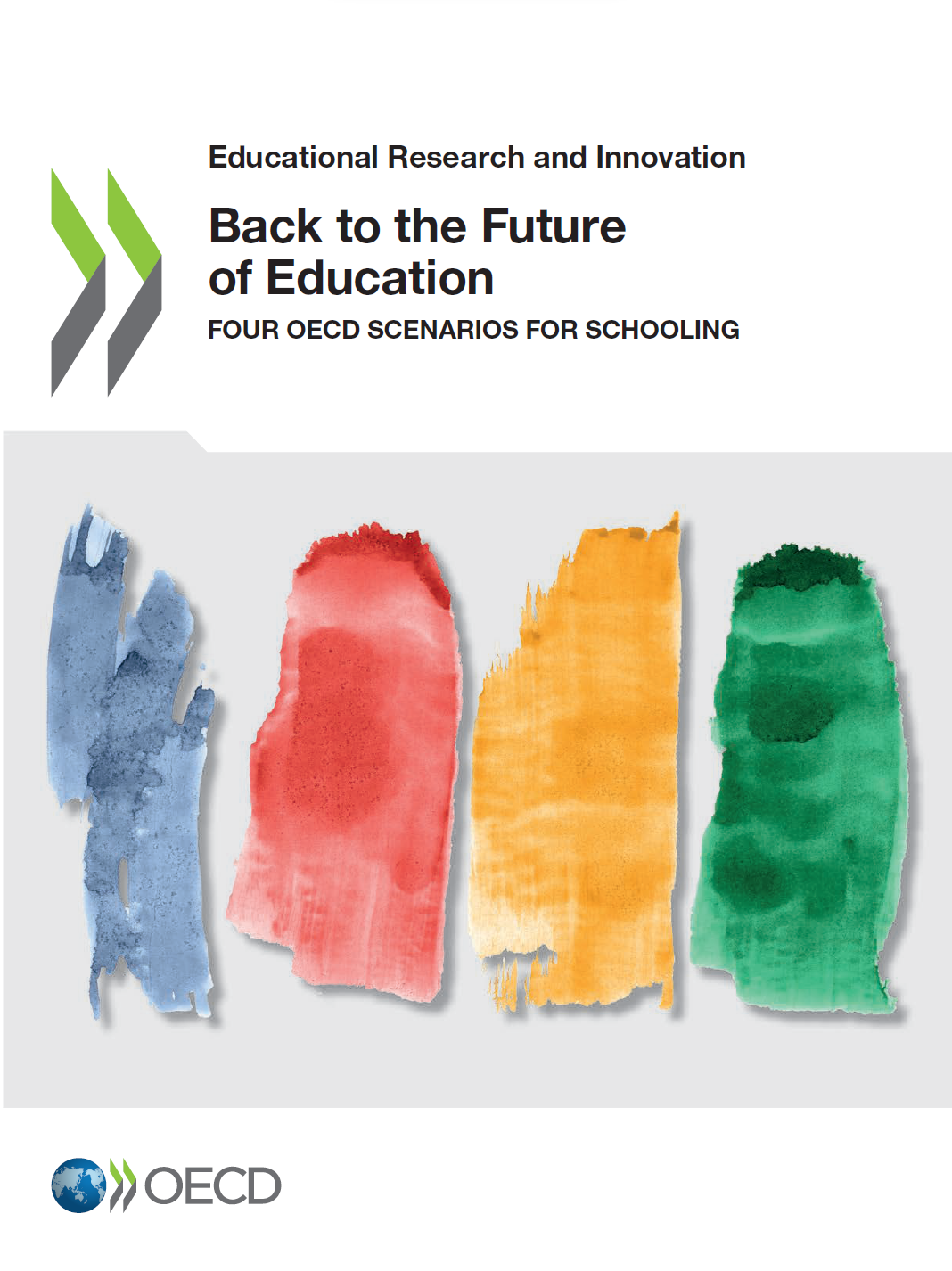 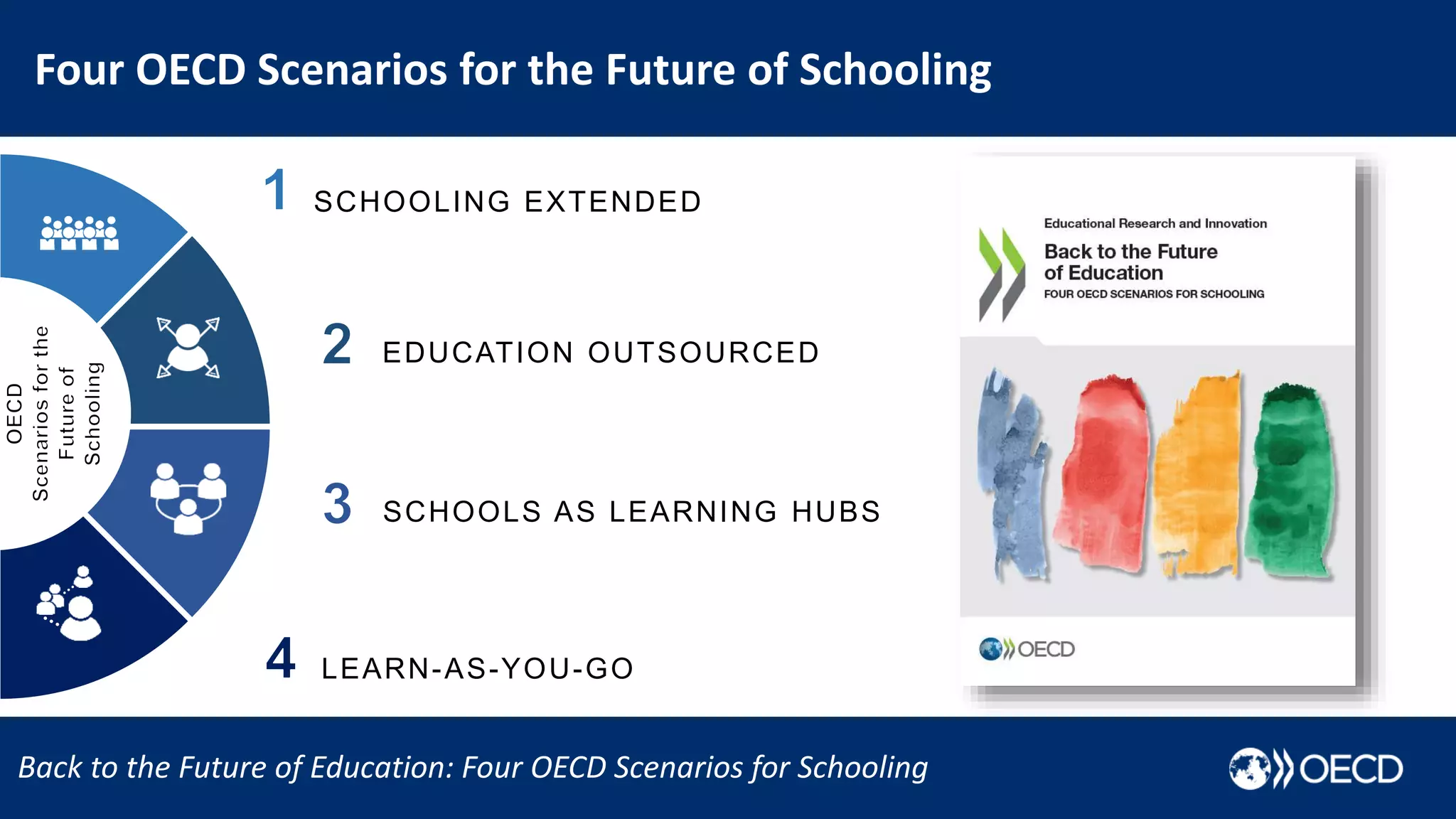 OECD, 2020
Back to the future of education, OECD
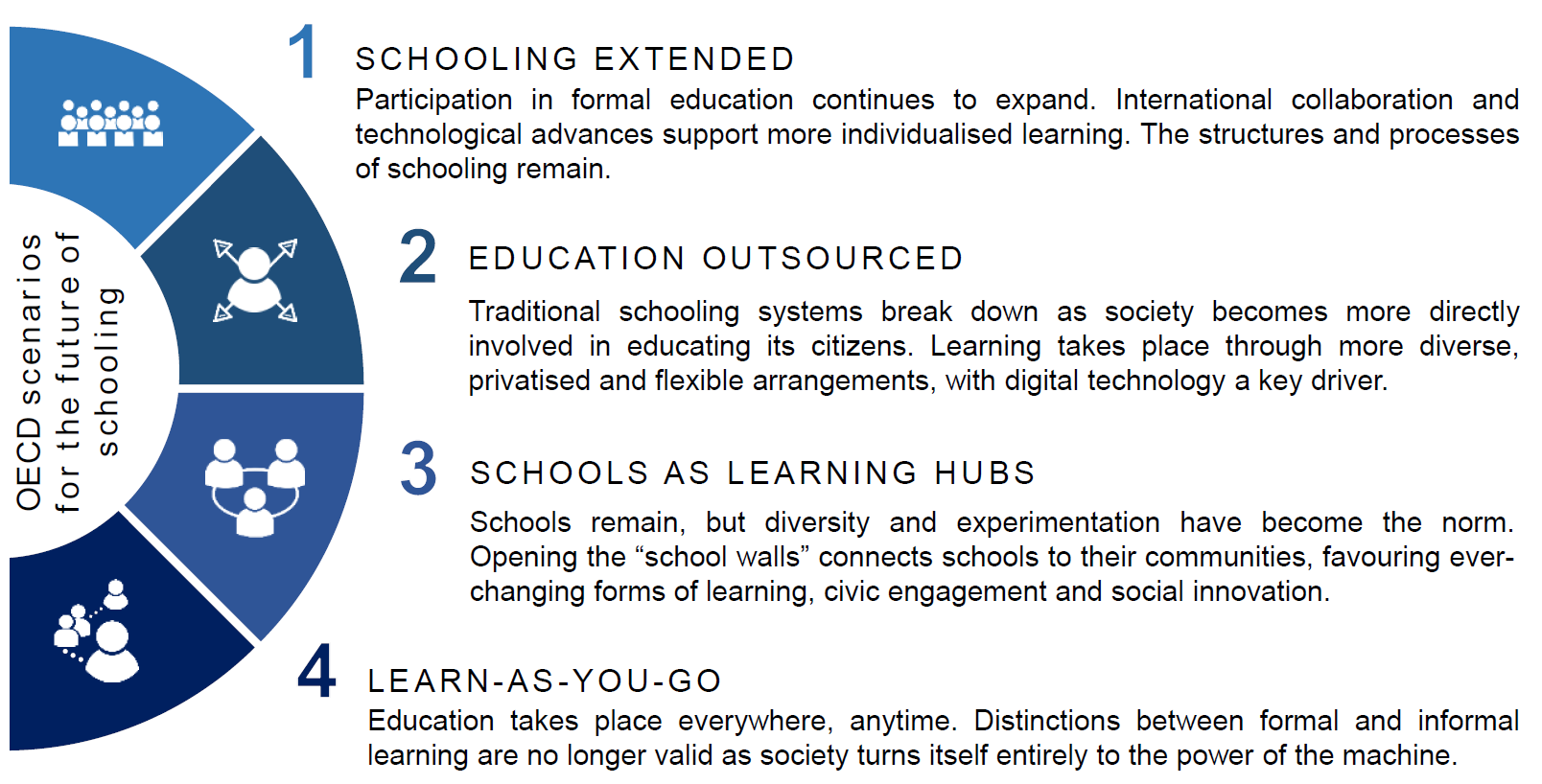 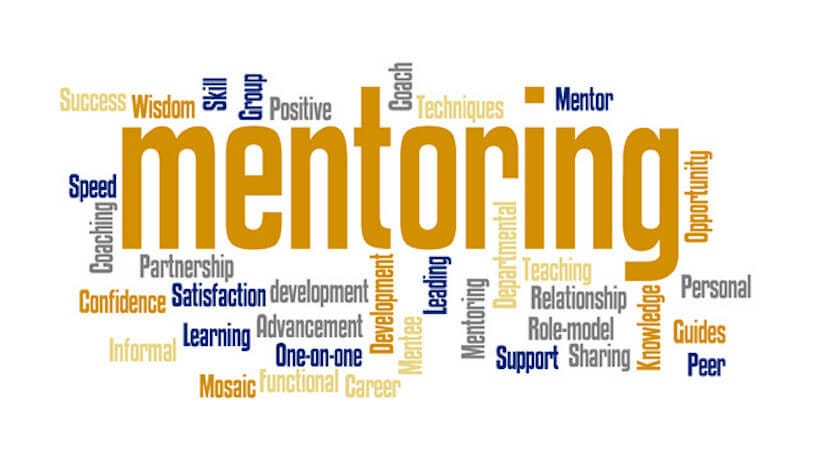 OECD, 2020
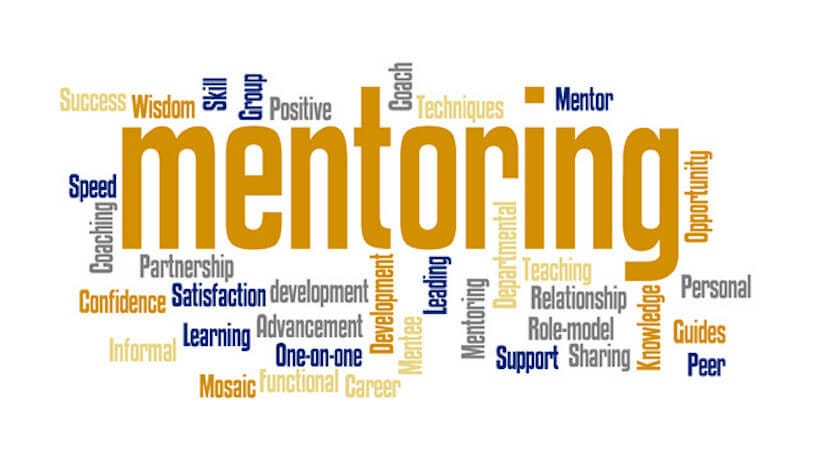 02
Political Fascination
Between transitions’ challenges and the new flexibles continuous learning and training pathways
Sorbonne 2017 – E. Macron “Initiative for Europe”
Initiative Europeenne... Initiative for Europe
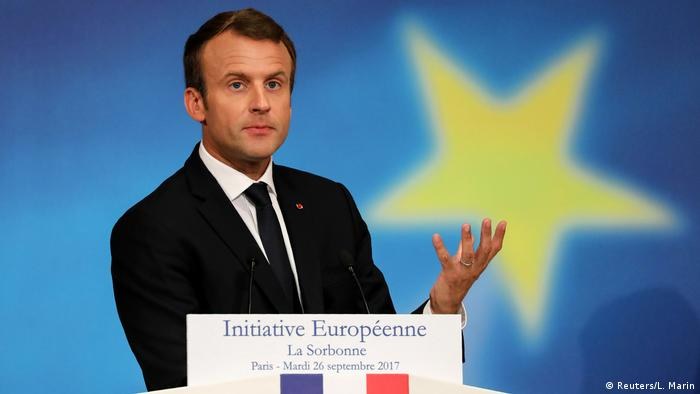 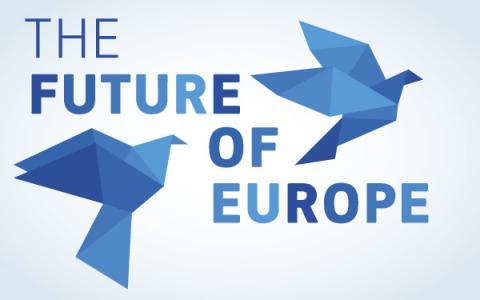 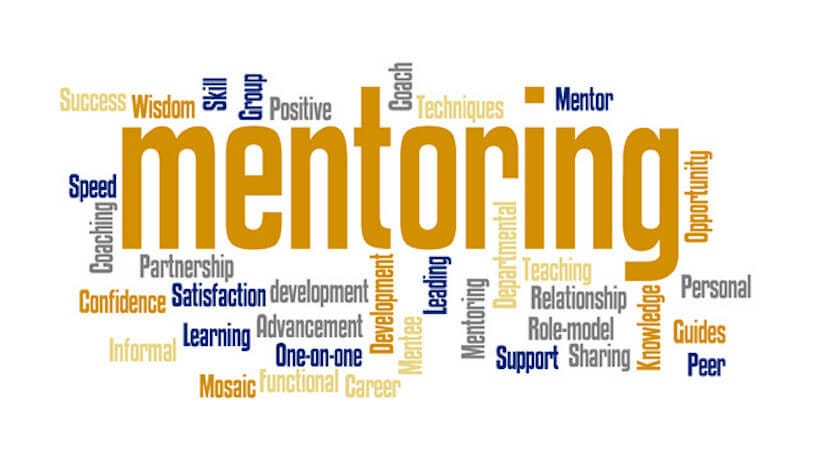 PARIS - SORBONNE, 2017
Initiative Europeenne... Initiative for Europe
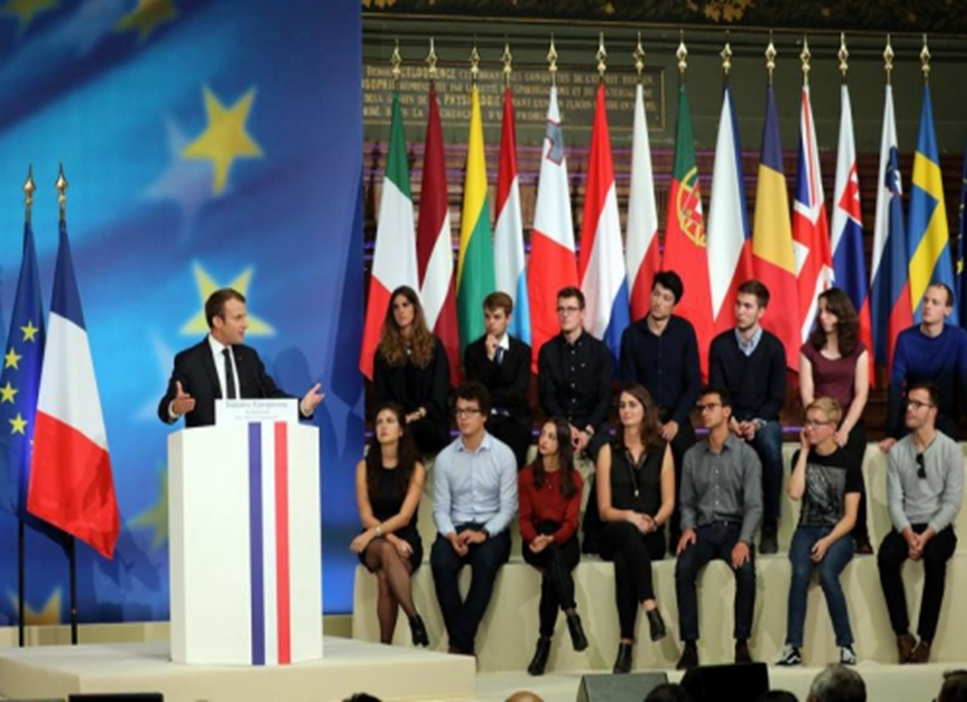 The background for launching an extended  discussion with global significance regarding the European Universities/European Alliances
Impact on the institutional practices and values shared by the main stakeholders involved in the design of the future European Education Area
“In this place (...) believed in the power of learning, critical thinking, and culture (…)”.

Making learning a reality for all!
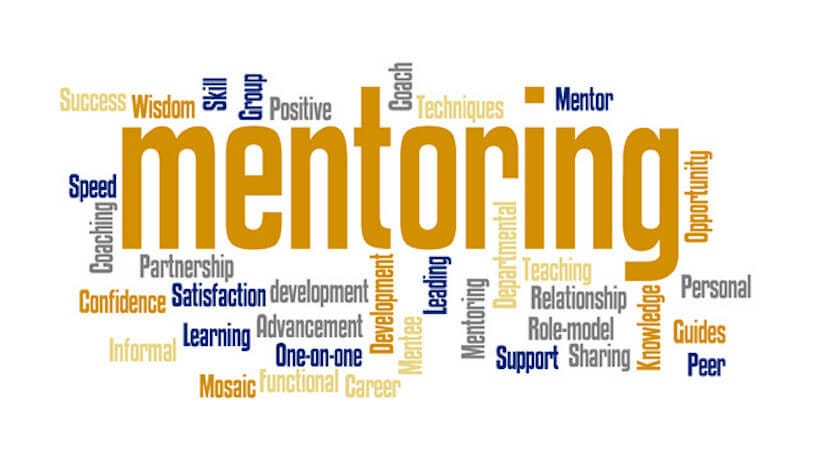 PARIS - SORBONNE, 2017
Next political steps ...
November 2017
December 2017
“Making learning mobility a reality for all”
European Council
Gothenburg Summit
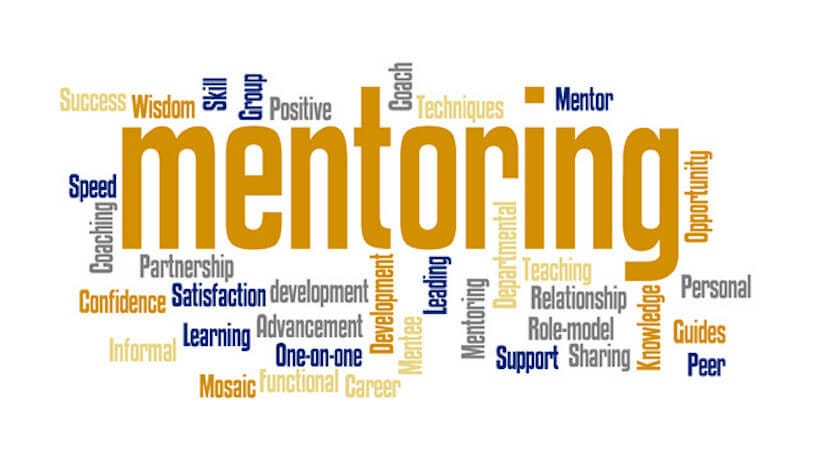 European Commission, 2017
EHEA Conference - Paris, 2018
As  high  quality  teaching  is  essential  in  fostering  high  quality  education,  academic  career progression  should  be  built  on  successful  research  and  quality  teaching.  
We  will  promote  and  support  institutional,  national  and  European  initiatives  for  pedagogical training,  mentoring, continuous  professional  development  of  higher  education  teachers  and  explore  ways for  better  recognition  of  high  quality  and  innovative  teaching  in  their  career.”
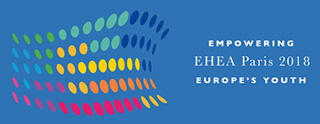 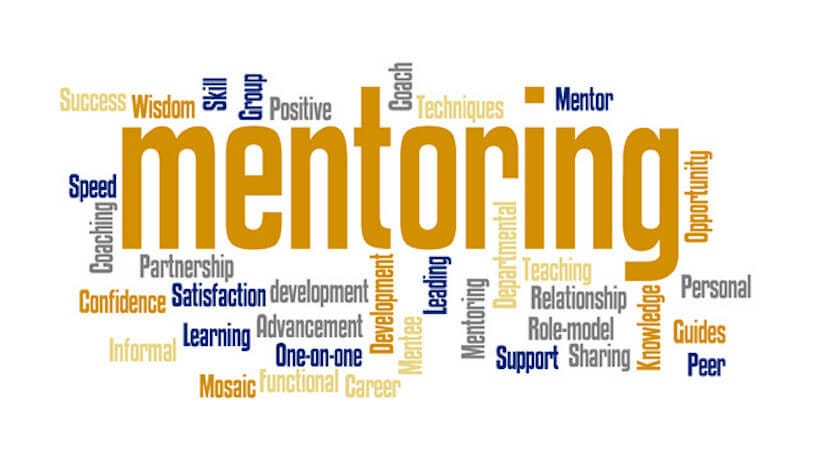 EHEA, 2018
Rome Ministerial Communique, 2020
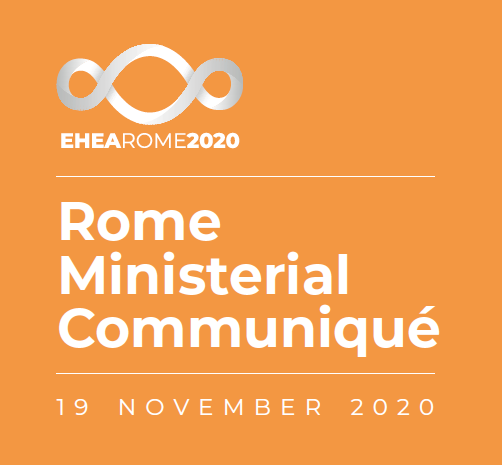 Flexible and open learning paths (...) are important aspects of student-centred learning and are in increasing demand in our societies. In addition to full degree programs, many higher education institutions offer or plan to offer smaller units of learning, which enable learners to develop or update their transversal skills and competences at various stages in their lives.
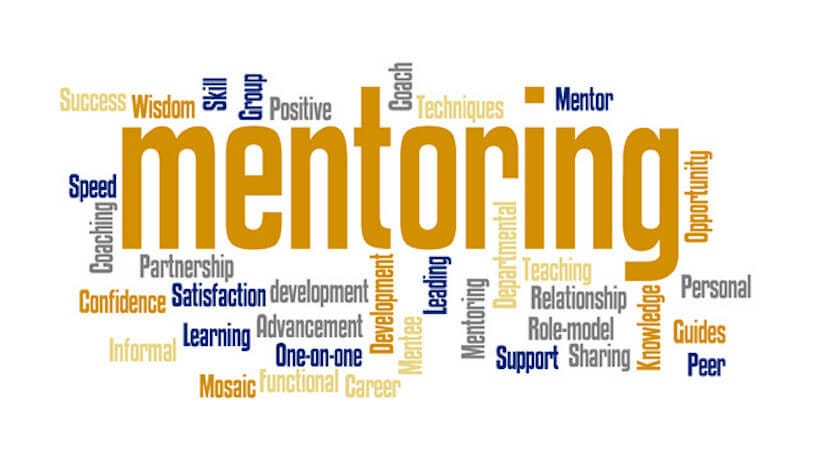 EHEA, 2020
Universities without walls, 2021
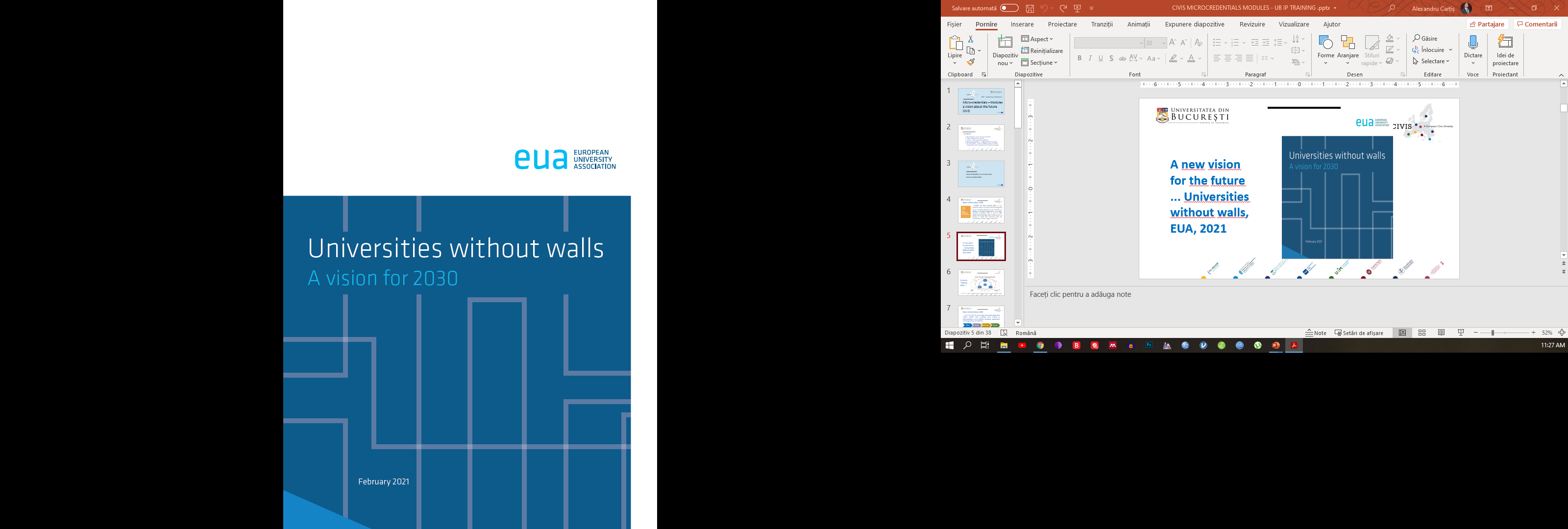 A new vision for the future... Higher education institutions (with all component included)  without walls ...
EUA, 2021
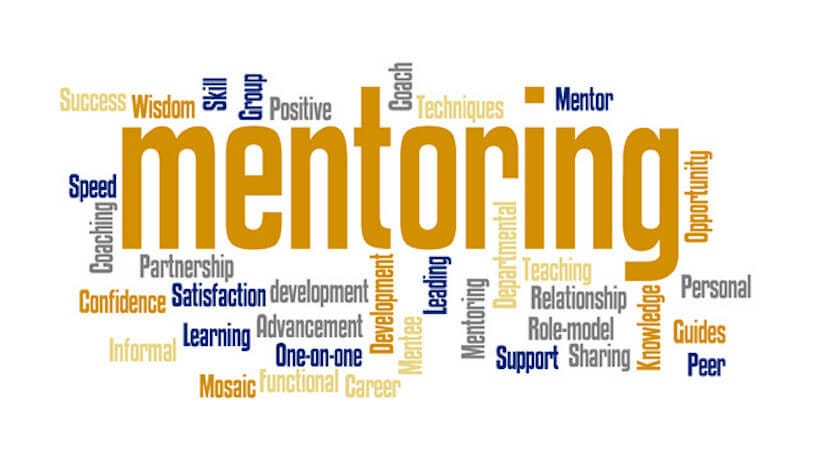 EUA, 2021
Curriculum without walls...
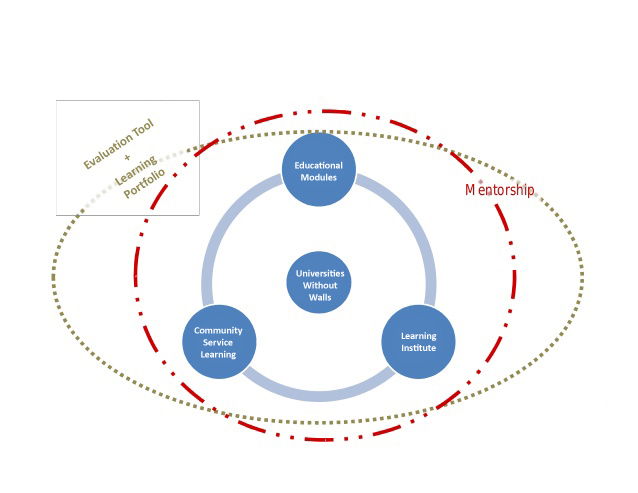 Curriculum without walls 

Institutions  without walls ...
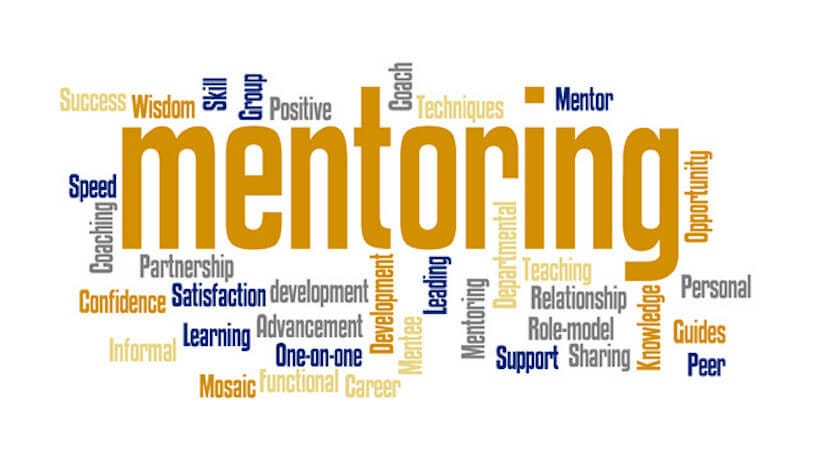 IBANEZ CARRASCO, 2010)
Rome Communique, 2020
„We ask the BFUG to explore how and to what extent these smaller, flexible units, including those leading to micro-credentials, can be defined, developed, implemented and recognised by our institutions.”
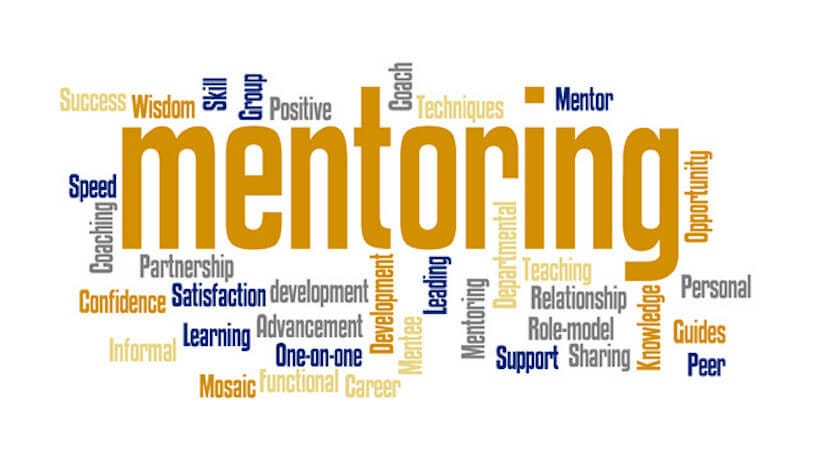 EHEA, 2020
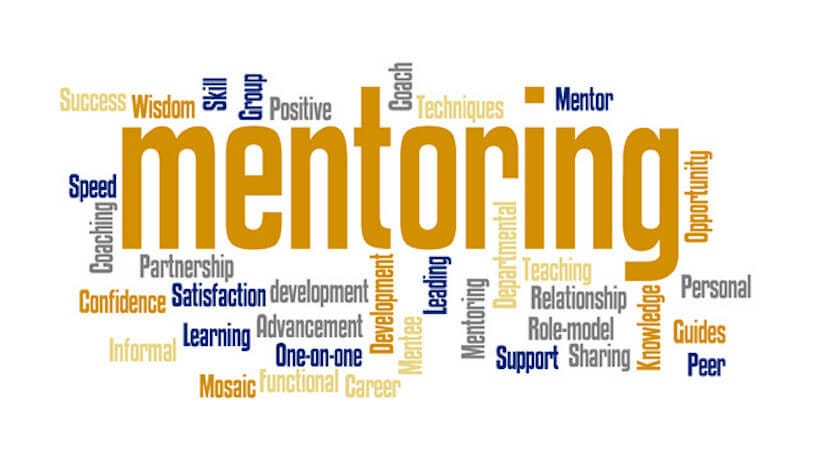 03
Structural and Functional Design
Between transitions’ challenges and the new flexibles continuous learning and training pathways
Micro-credentials, 2021
European approach to micro-credentials                            

European Commission, 2021
A micro-credential is a recognized proof of the learning outcomes that a learner has achieved following a short learning experience, according to transparent standards and requirements and upon assessment.
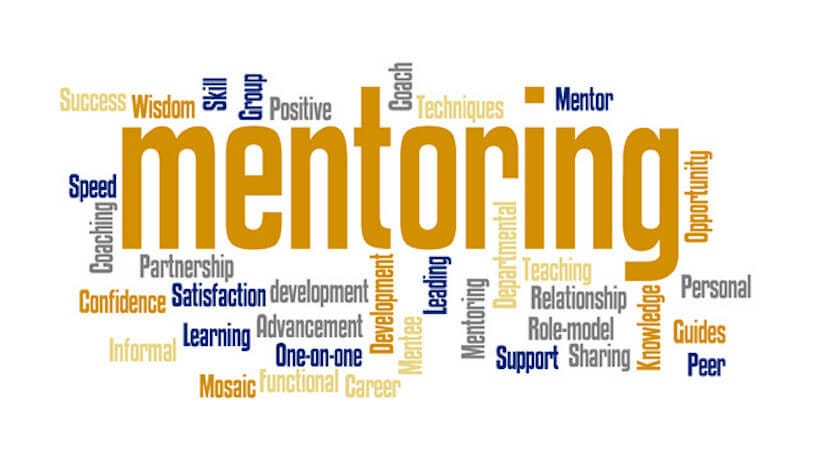 European Commission, 2021
Credentials, UNESCO 2022
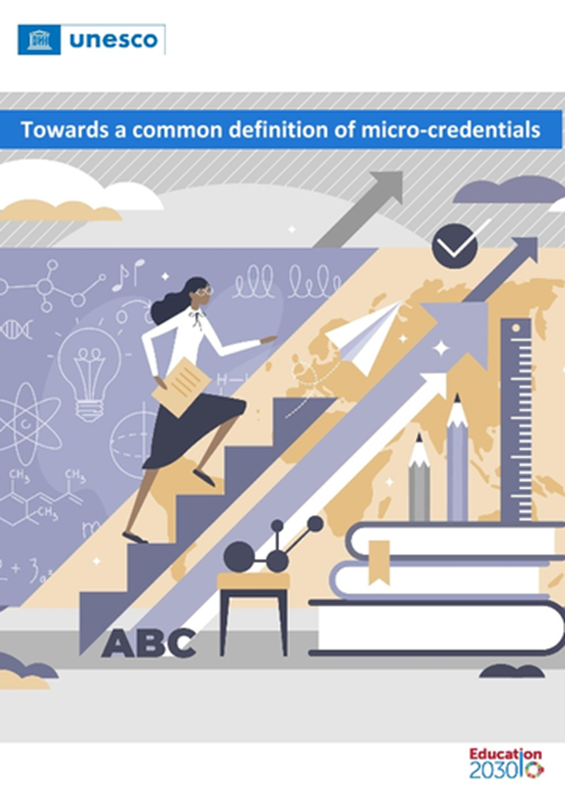 Credentials verify, validate, confirm, or corroborate a person’s learning achievements, knowledge and preparedness for performing tasks. Credentials are diverse with regard to their scope, status and purpose
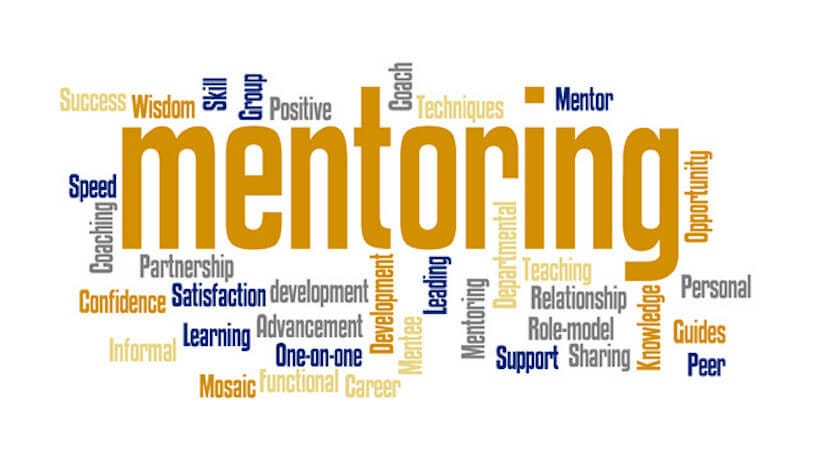 UNESCO, 2022
Macro-Credentials, UNESCO 2022
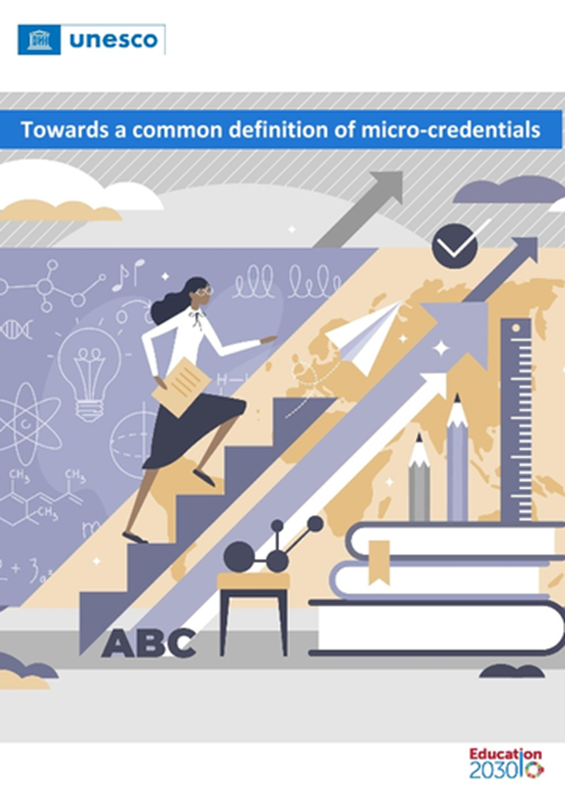 Generally, these include degrees, diplomas, certificates and licences, often awarded by accredited, recognized or regulated educational and other institutions /organizations. They indicate learning achievement of a broad body of knowledge, transferable skills or technical proficiency and may take a number of years to complete.
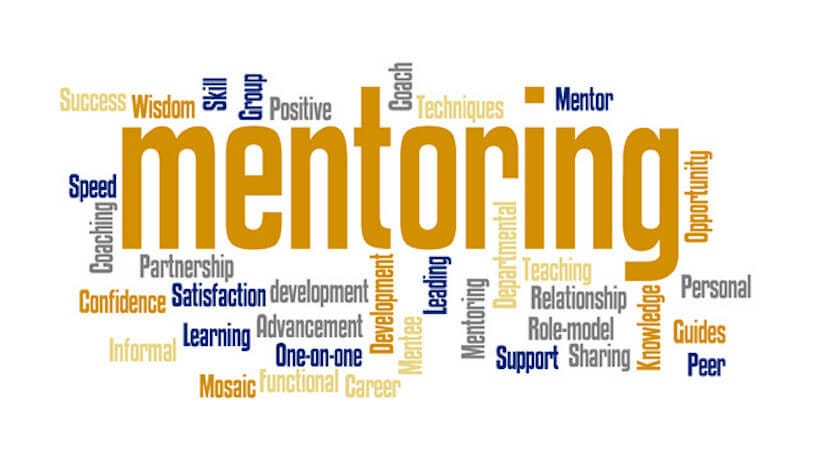 UNESCO, 2022
Micro-Credentials, UNESCO 2022
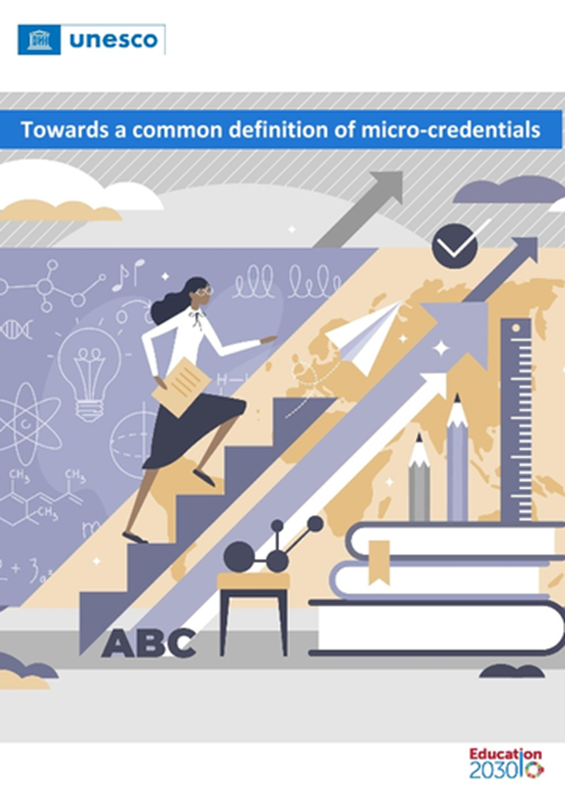 These are typically focused on a specific set of learning outcomes in a narrow field of learning and achieved over a shorter period of time. Micro-credentials are offered by commercial entities, private providers and professional bodies, traditional education and training providers, community organizations and other types of organizations.
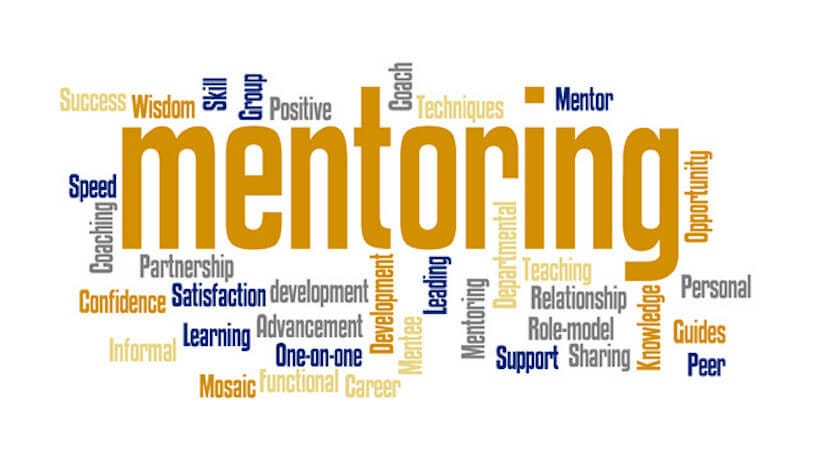 UNESCO, 2022
Micro-credentials, 2023
ASSESS / ASSESSMENT
LEARNING OUTCOMES
PROOF
SHORT
01
02
Learning outcomes
Proof
Role of the credential
Evidence proved by the credential
03
04
Short
Assess / assessment
Attest solidity of the contained outcomes, competencies, or skills
Duration of the learning activity
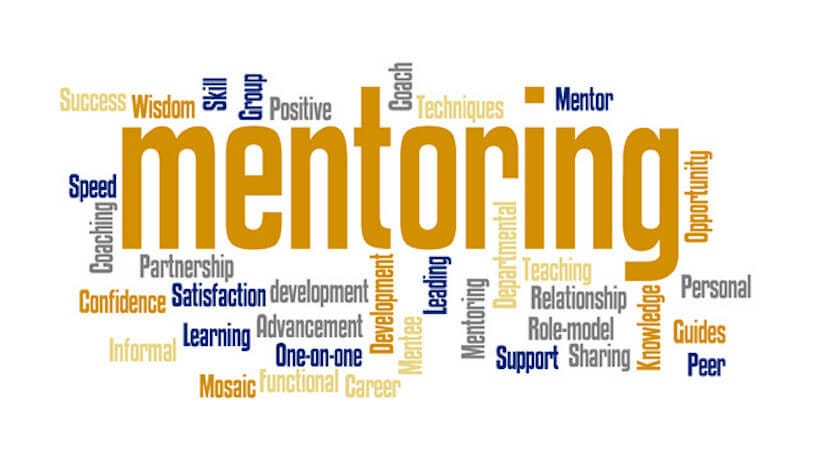 Cartis et al., 2023
Micro-credentials: variations of the concept
“Tokens”
(Grech & Camilleri, 2017)
“Representation of an accomplishment”
(Gibson et al., 2015)
“Educational awards”
(Wheelahan & Moodie, 2021)
“Education playlist”
(Jones-Schenk, 2018)
“Certifications of mastery of specific skills”
“Portable currency for professional learning”
(Hotaling & Van Sumeren, 2022)
“Educational-credits”
“Micro competencies”
(Mugayitoglu et al., 2021)
(Song, 2019)
“Industry-aligned short units of learning”
(Berry et al., 2016)
(Wheelahan & Moodie, 2021)
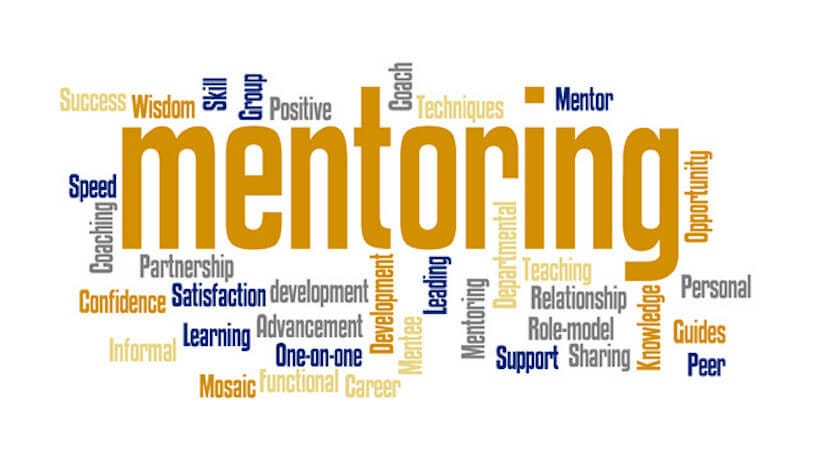 Cartis et al., 2023
Micro-credentials – components
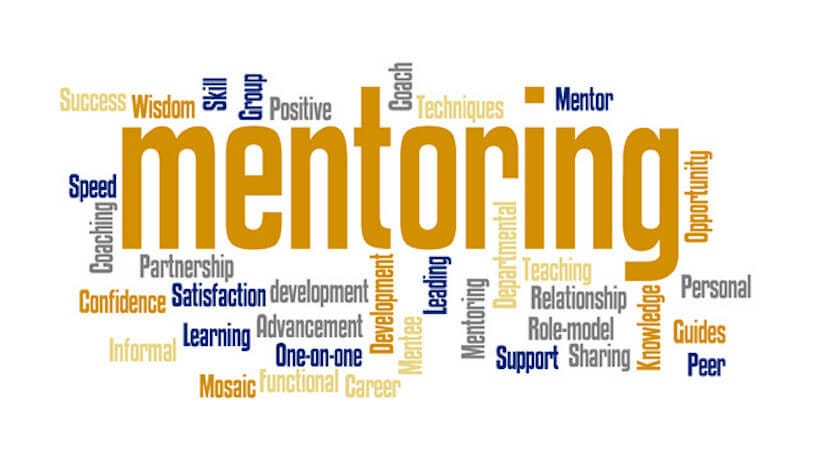 European Commission, 2021
Micro-credentials and mentorship
Embedding new philosophy of micro-credentials applied in mentorship curriculum design process by piloting this type of new educational developments (such as the transdisciplinary micro-programmes, flexible programmes), building a new mentorship programs structure for designing joint small units of learning and practicing in teaching career
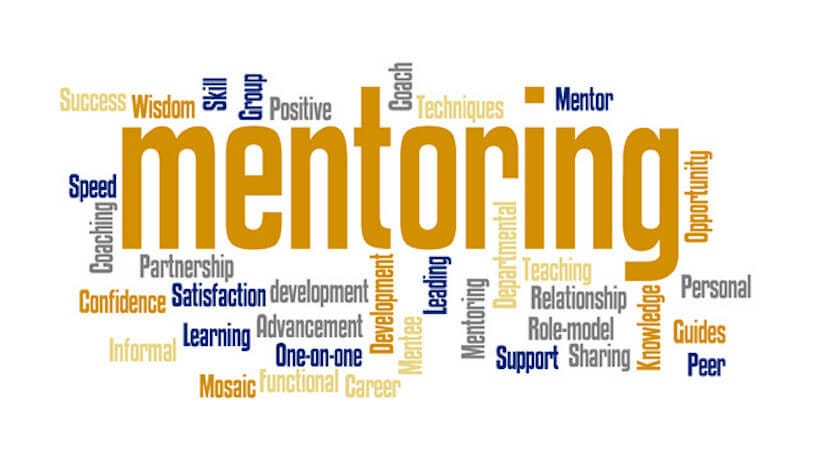 Sibiu, 2023
Structural and multidimensional approach
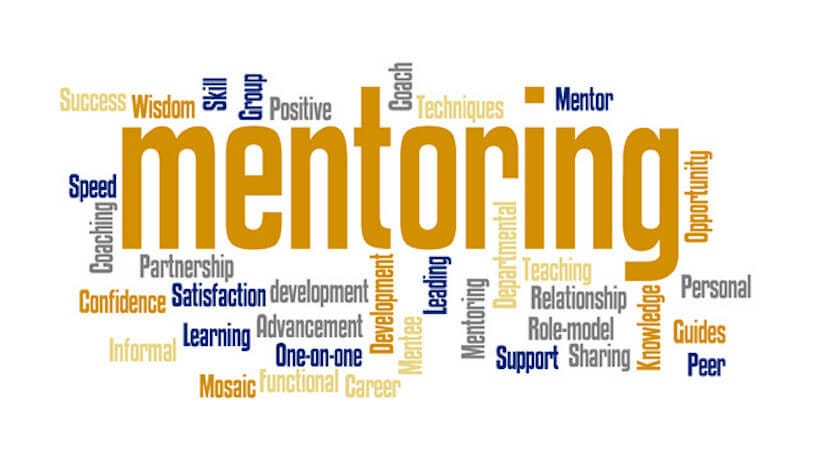 Iucu & Cartis, 2022
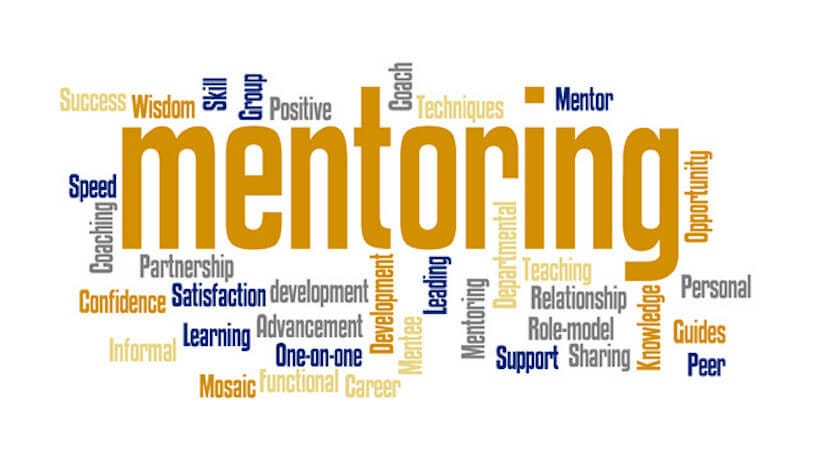 04
Transformative Approach
Between transitions’ challenges and the new flexibles continuous learning and training pathways
Transitions...Between continuities and discontinuities
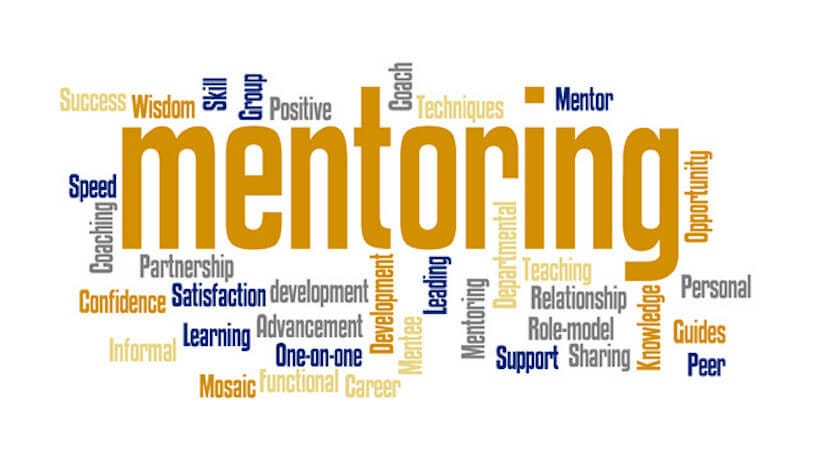 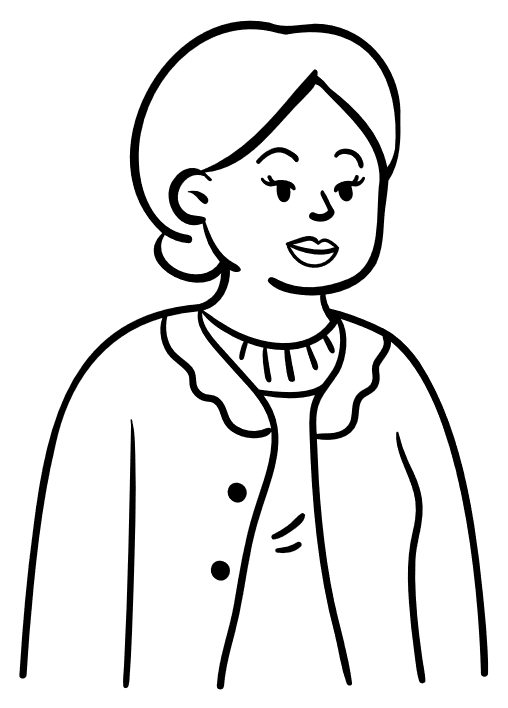 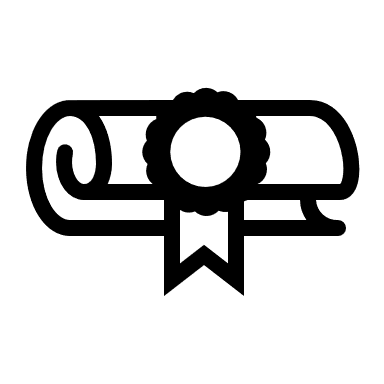 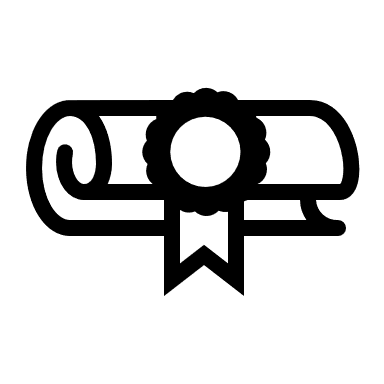 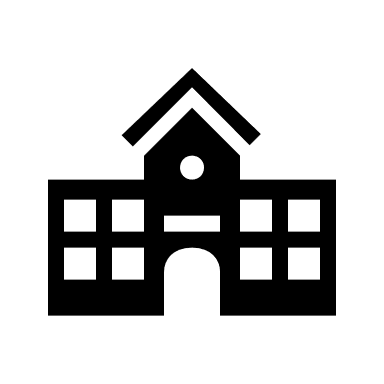 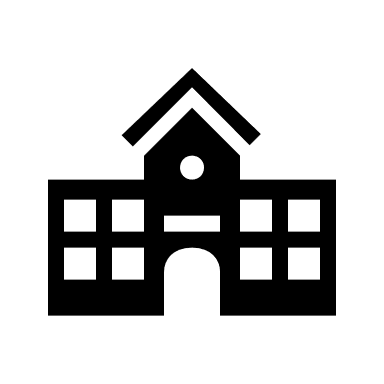 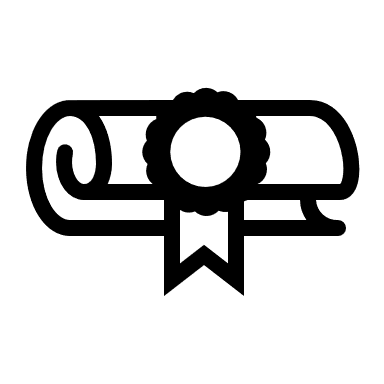 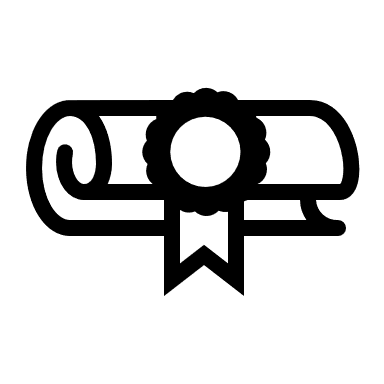 Master (EQF7)
+
Psycho-pedagogical Module II
Didactic Master(EQF7)
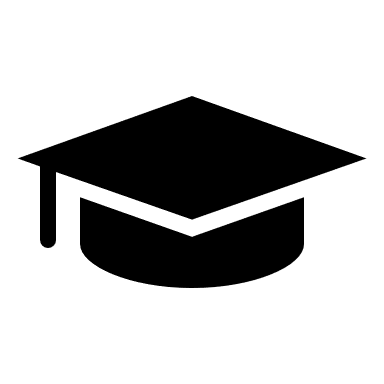 Mentor
Transition 4:
What should I do?
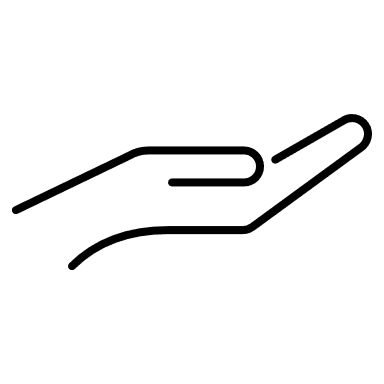 Bachelor (EQF6)
+
Psycho-pedagogical Module I
Bachelor (EQF6)
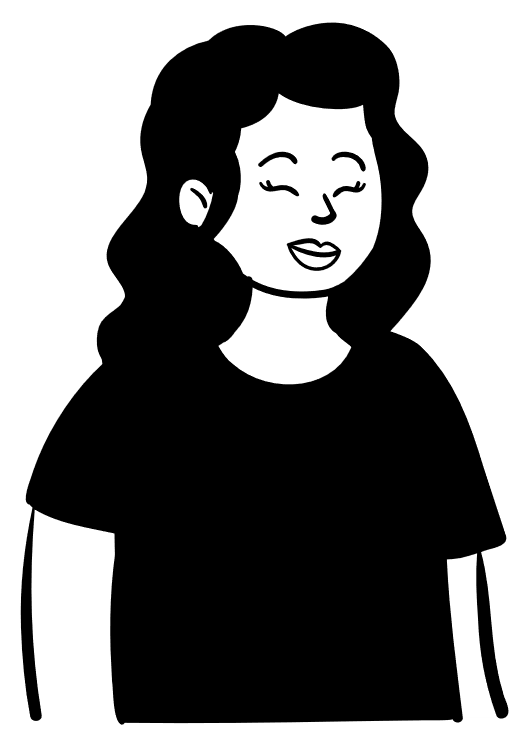 University
School
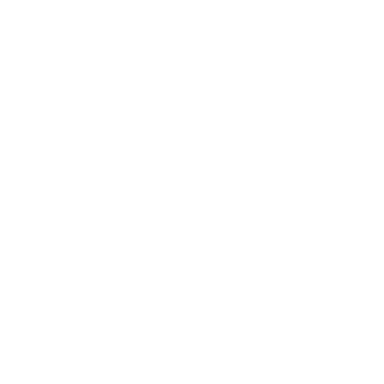 Continous training
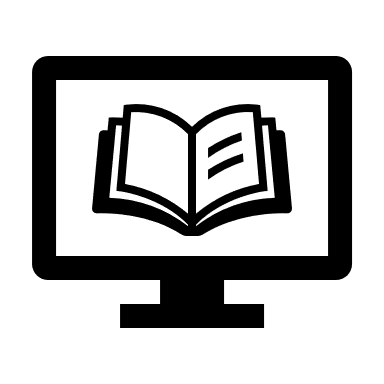 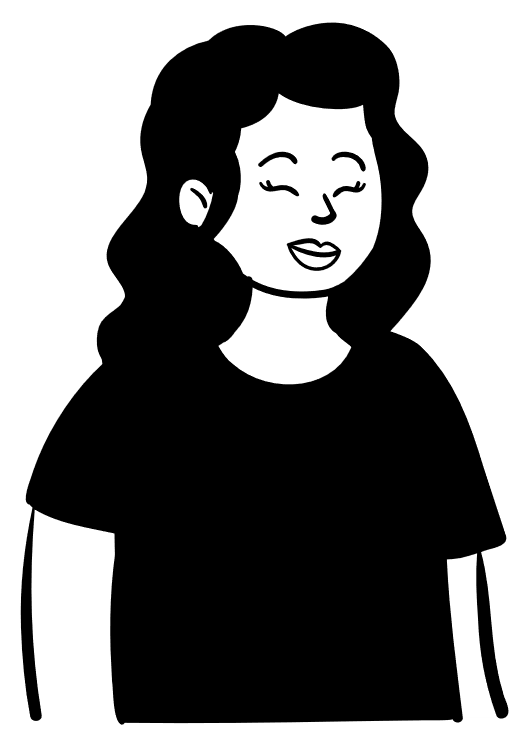 Transition 3:
Was it worth it?
Transition 2:
Is this what I want?
Transition 5:
Why?
Transition 1:
Which way?
Five transitions...
04
05
01
03
1. Secondary education – University
4. Classroom – Mentorship
2. Bachelor – Master
3. University – Classroom
5. Classroom – Continuous training
Need for career counseling and guidance towards teaching careers
Get familiar with the “job” and connected professional opportunities
Reduce fake information impact and misconceptions
Identify the suitable mentor(s), based on the teacher’s personal and professional profile
Create support and cooperation groups at school and field of study levels
Solve crisis moments at school level and among teachers
Support in identifying a school, based on competencies and personal and professional profile
Anticipate and provide solutions for risk factors (financial, social, familial, vocational, etc.)
Build an individualized professional profile, with development stages, based on needs and expectations
Updating personal and professional profile with continuous training pathways linked with teachers’ specific needs
Identifying associate risks (financial, psycho-emotional, familial, etc.) that can negatively impact the teacher’s participation to continuous training
Ensure a high relevance level of the training portfolio, according to the professional needs and the realities “at ground level”
Anticipate and prevent dropouts among students
Align training on transparent and clear goals
Support, empathize, guide, council students
02
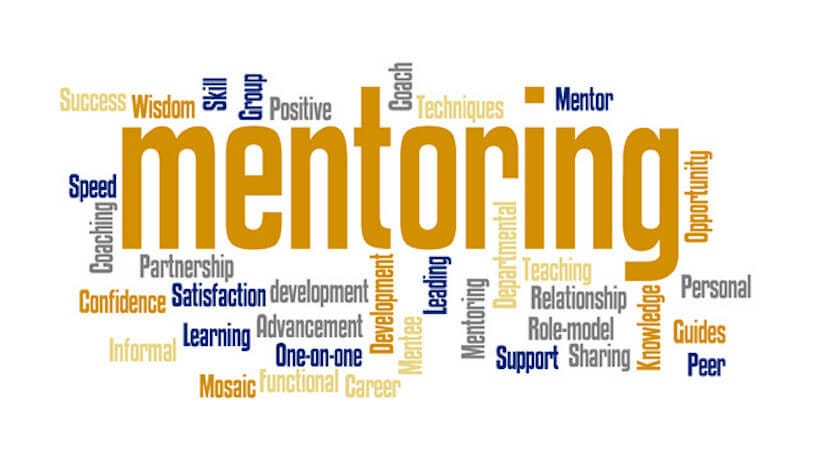 Sibiu, 2023
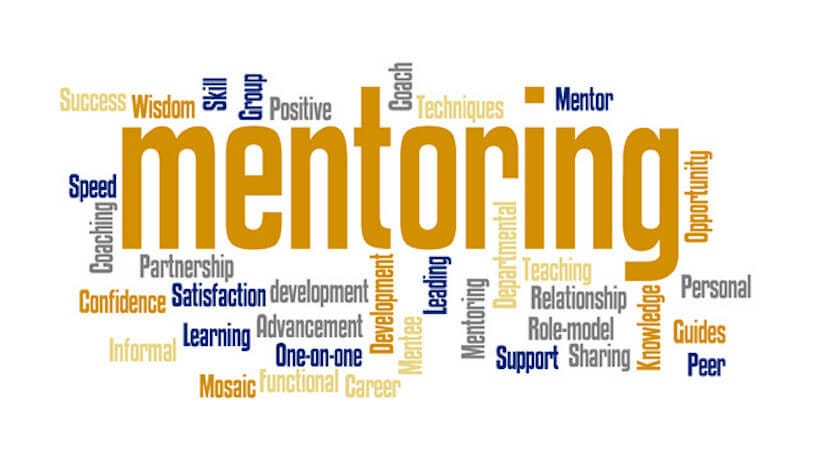 New EMCC Global definition of Mentoring, 2023
New mentoring definition:
„Is a learning relationship, involving the sharing of skills, knowledge and expertise, between a mentor and mentee through developmental conversation, experience sharing, and role modelling. 
The relationship may cover a wide variety of context, and is an inclusive two-way partnership for mutual learning that value differences.”
Kucin, 2023
Innovative ways for transforming mentoring
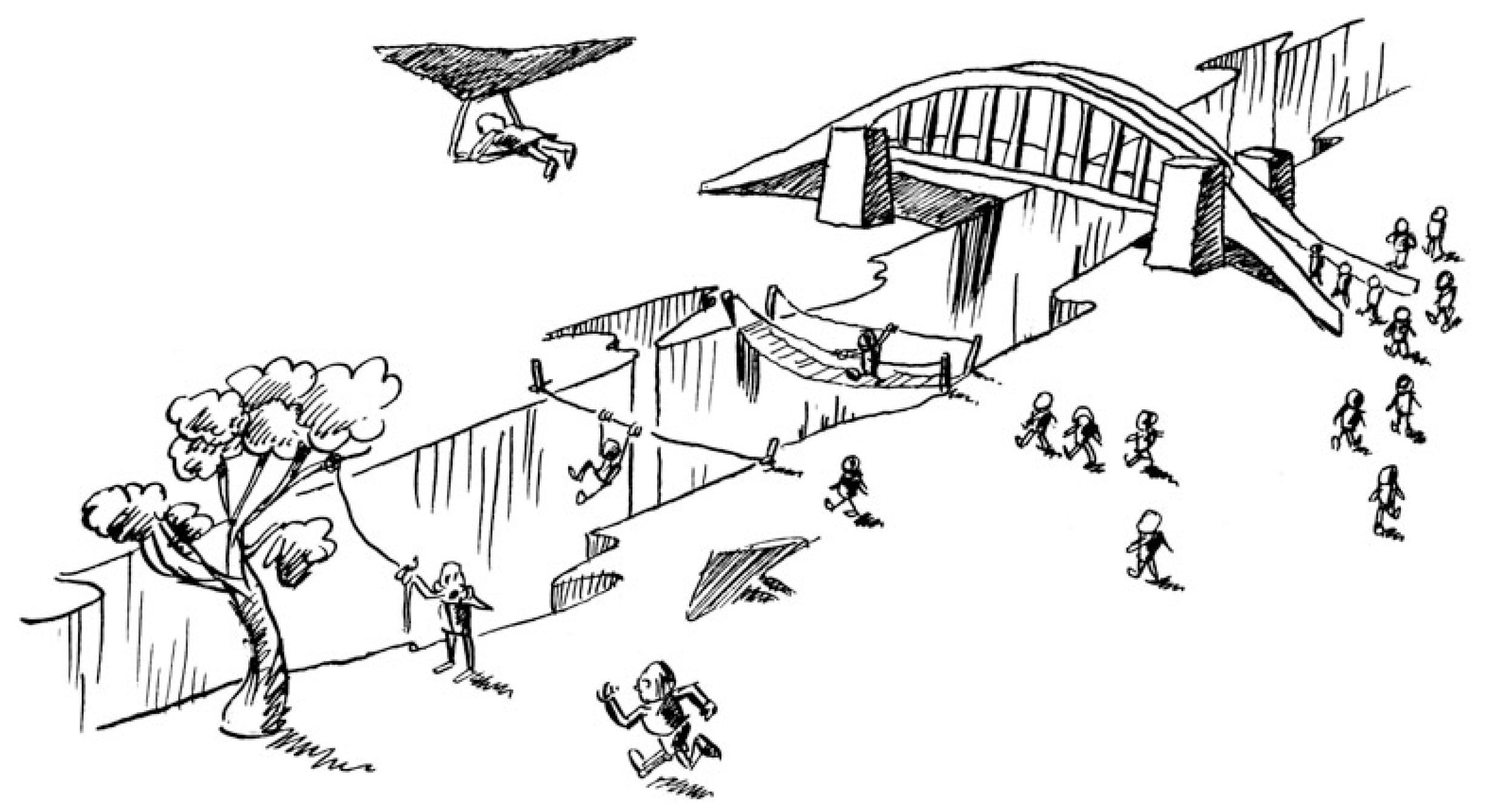 Transformative perspective it goes from a one-for-all model, towards agile, flexible, personalized learning opportunities, using:
Mentoring and the role of key levers for achieving real transformations and building up new fully recognizable and portable learning pathways models
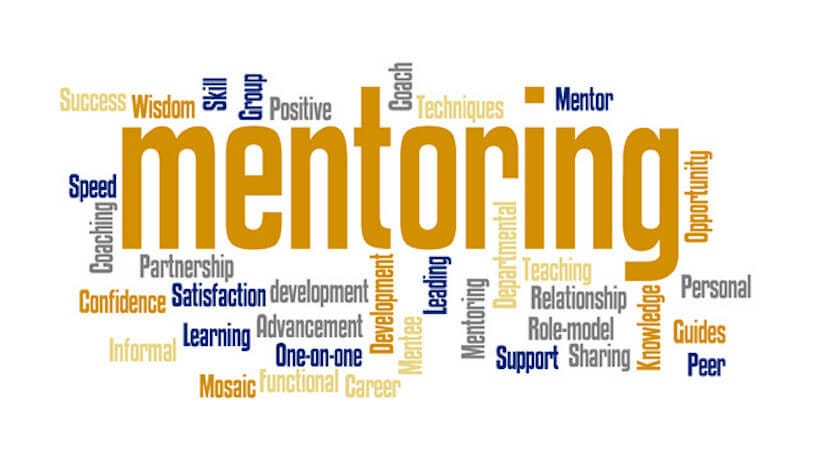 (Council of the European Union, 2021)
Innovative ways for transforming mentoring
Various innovative components, such as micro-credentials, 
Digitally enhanced - parts of them embedded in the curricula, 
Learning portability and digital credentials, 
Flexible curricula and modularization of learning, 
Innovative pedagogies
Relevance and authenticity
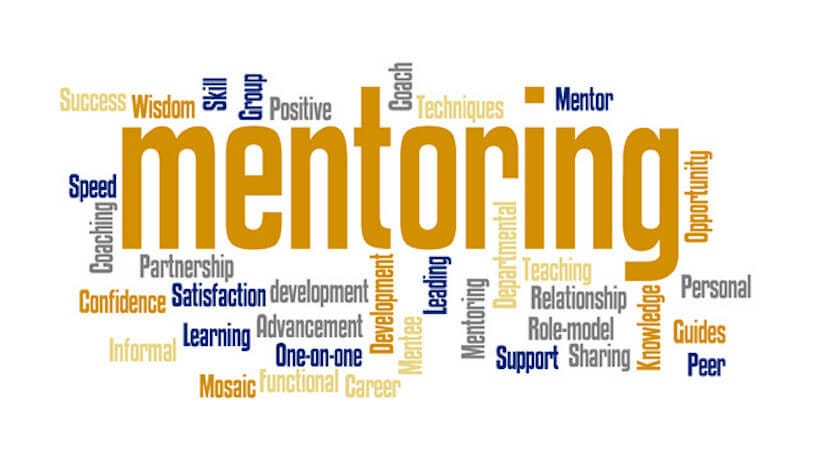 (Council of the European Union, 2021)
Transformative perspective of 
the European mentorship
Flexible curricula and modularization 
of learning
Learning portability 
and digital 
credentials
Micro-credentials
Innovative 
pedagogies
Relevance and
authenticity
Embedded and 
Digitally 
enhanced mobility
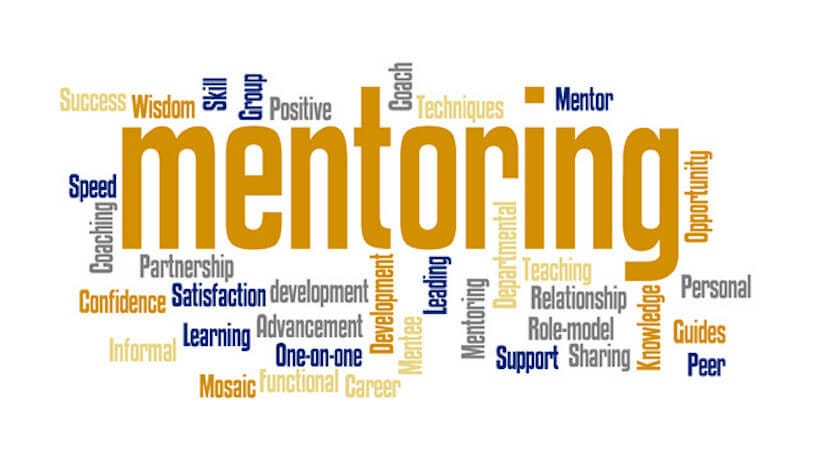 Innovative pedagogies as new ways for 
transforming mentoring
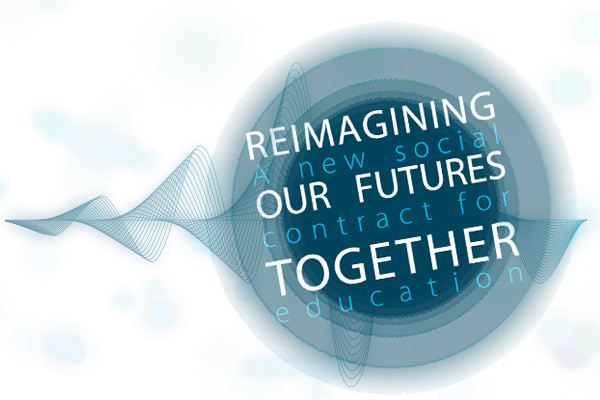 Innovative 
pedagogies
Pedagogy is the work of creating transformational encounters that are based in what exists and what can be built.
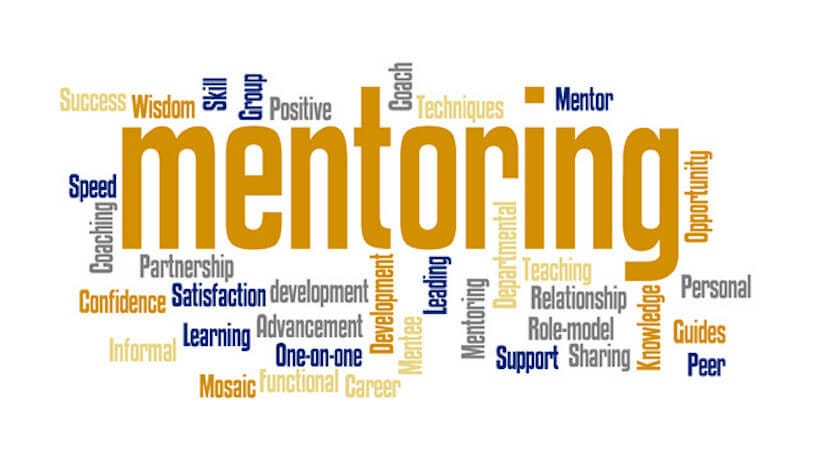 UNESCO, 2021
Innovative trajectories as new ways for 
transforming mentoring
Future  policy  agendas will  need  to  embrace  all  levels  of  education  and  better  account  for  non-traditional  educational  trajectories and pathways. 
Recognizing the interconnectedness of different levels and types of education, speaks to the need for a  sector-wide,  lifelong  learning  approach  towards  the  future  development of teacher education.
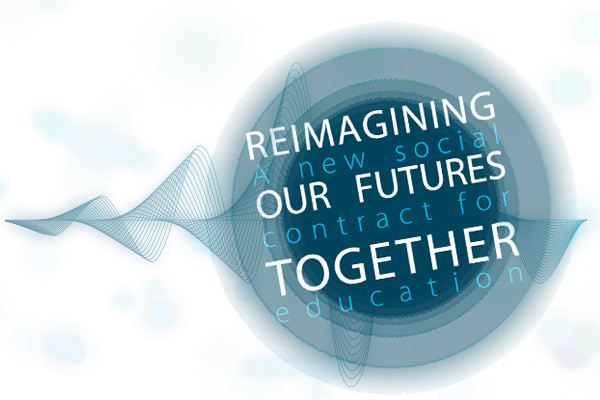 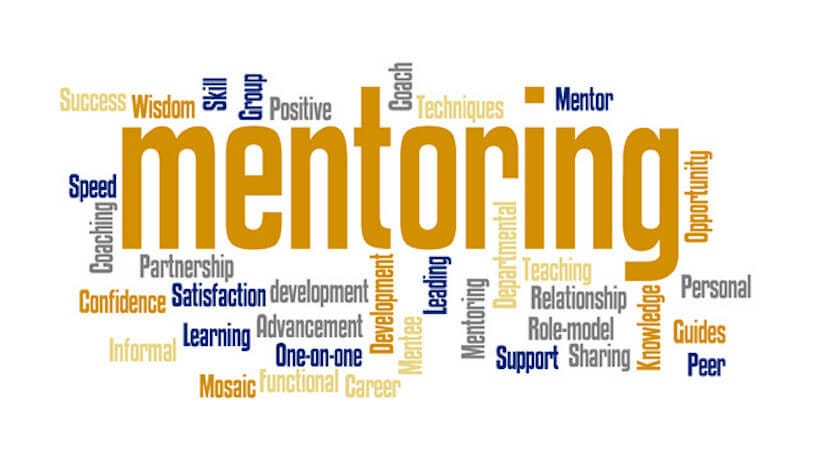 UNESCO, 2021
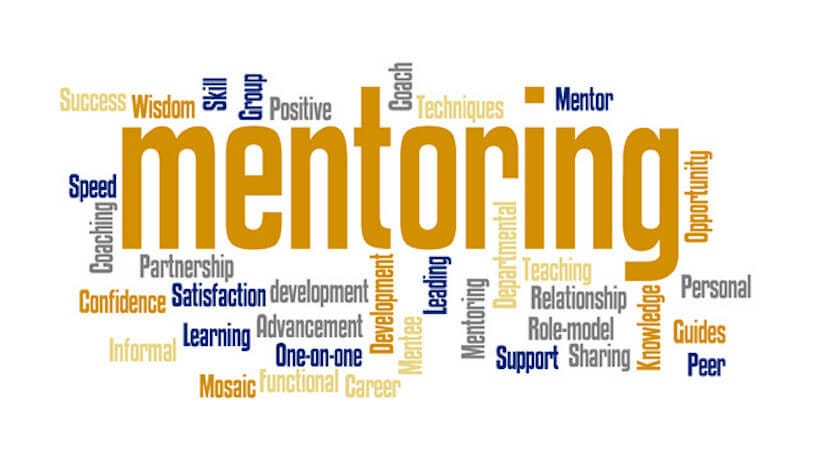 05
Reflections and conclusions
Between transitions’ challenges and the new flexibles continuous learning and training pathways
Learn to Unlearn...
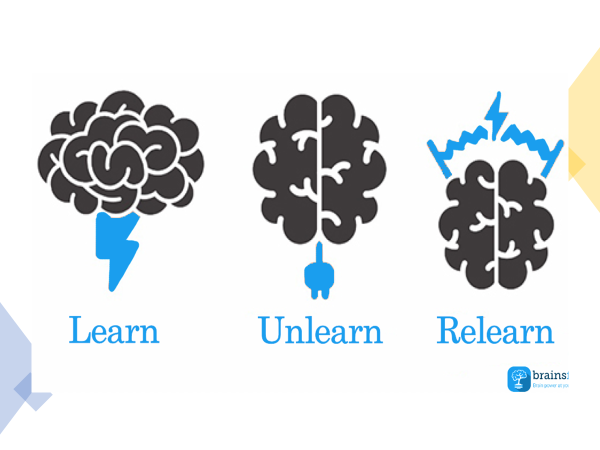 Beginning the unlearning... in order to start transformation
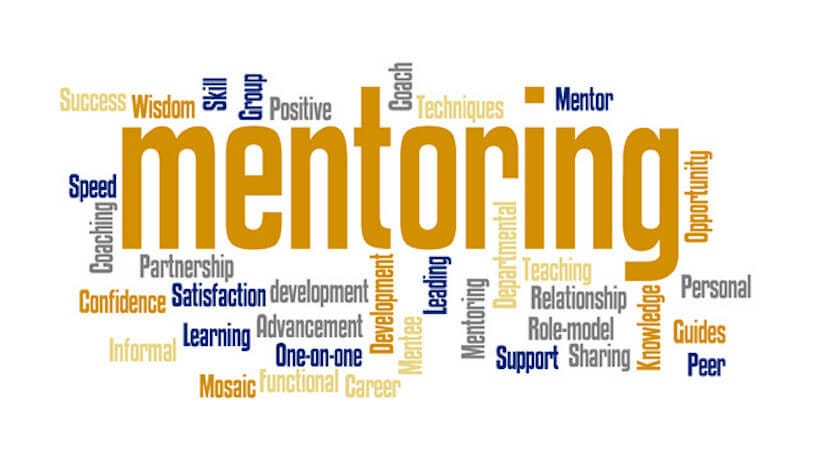 Vasinis, 2020
New perspective on transforming mentoring
A new mentorship programme should be built in a transformative way, which includes innovative pedagogies and offer highly motivational learning experiences for our students and young professionals, through flexibility, embedded diverse mobility, relevance, and authenticity.
The entire philosophy of building the future shape will be based on micro-credentials applied to teacher education
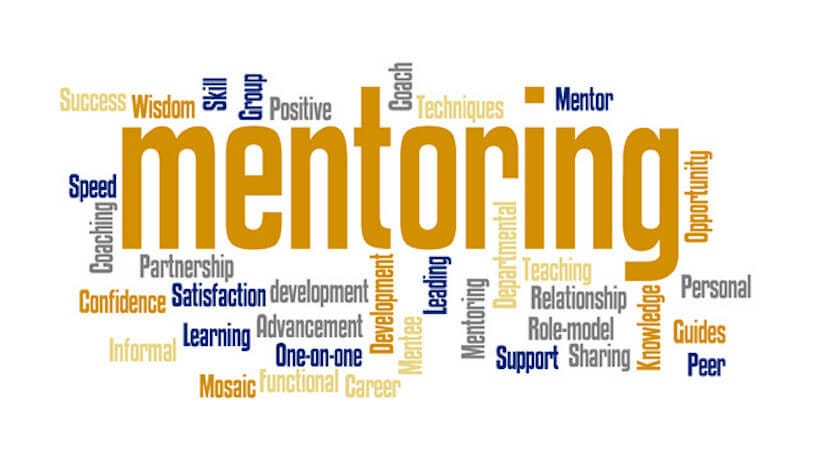 Sibiu, 2023
Future reflections ...
How will the idea of mentoring without walls will be applied, what will be the systemic, institutional, personal consequences ?
Are the staff, including the leadership/governance, aware and prepared for all the mentoring challenges presented above, especially the management of the transitions ? 
Are the national and institutional decision-makers aware of any change, ex. flexibilisation pathways, micro-credentials in the mentorship process ?
How the benefits of European public policies aplied in this area will be exploited for ensuring the continuities in TE
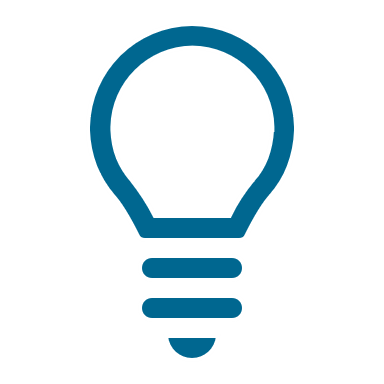 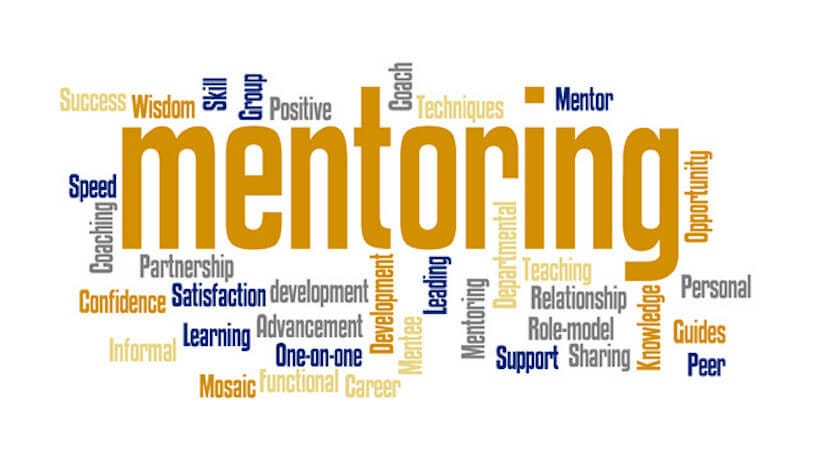 Sibiu, 2023
Between transitions’ challenges and the new flexibles continuous learning and training pathways
Relevance and authenticity
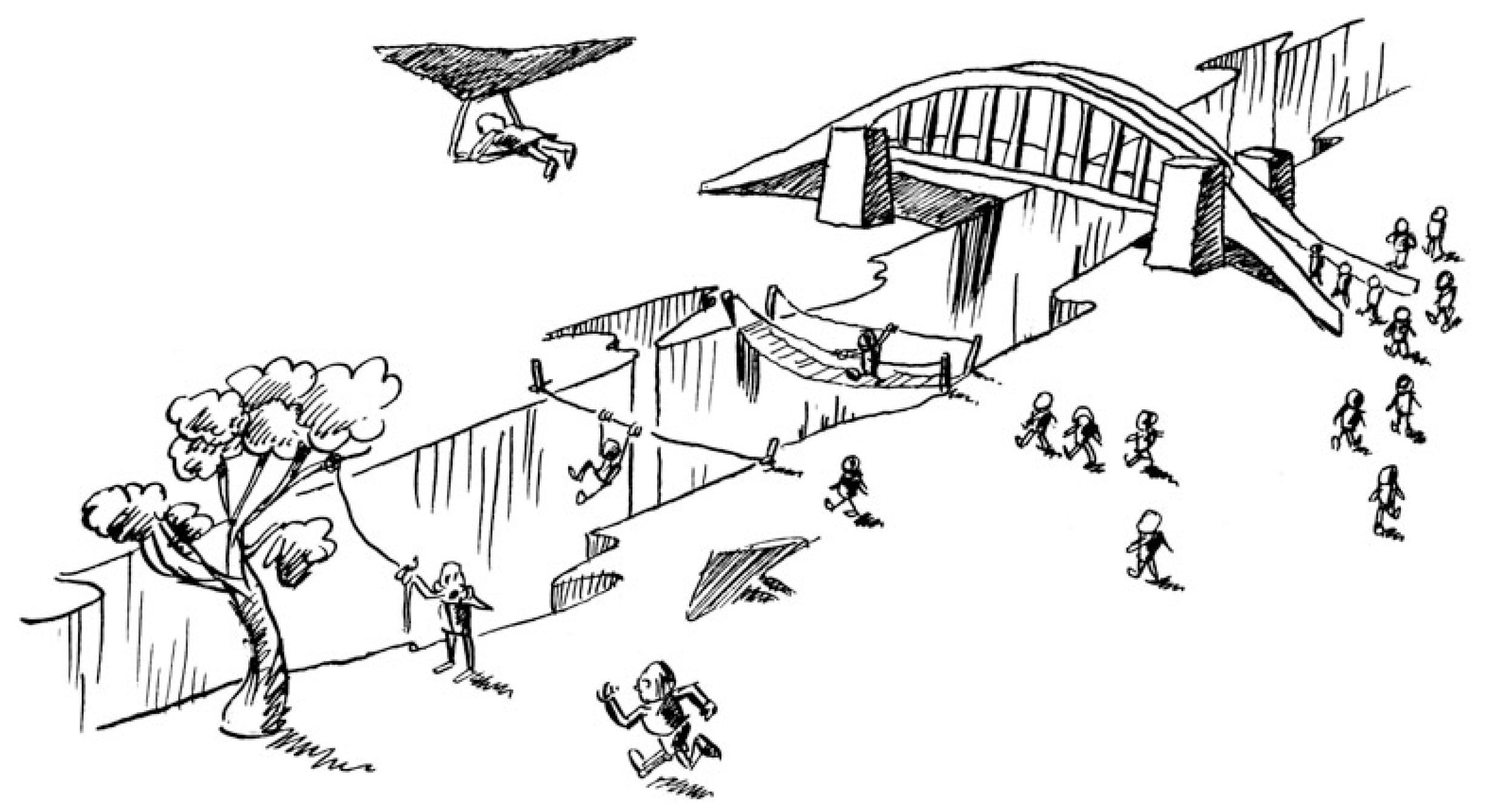 Micro-credentials
Embedded mobility
Innovative pedagogies
Flexible curricula
Learning portability
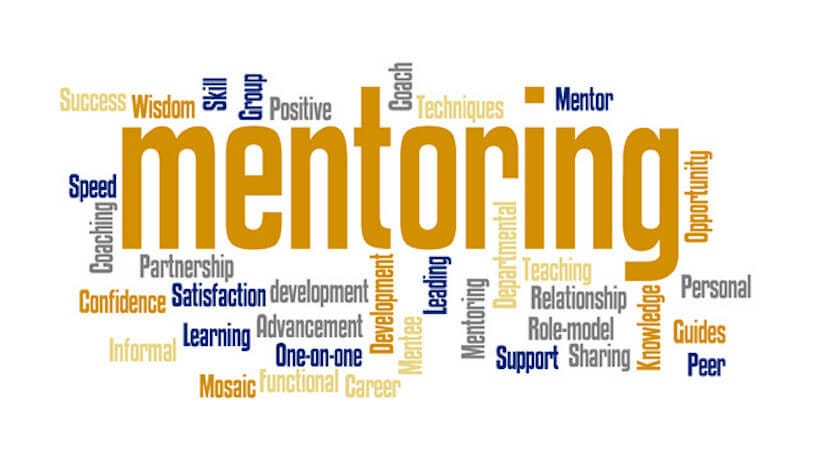 @(Educational Transitions and Change (ETC) Research Group, 2011)
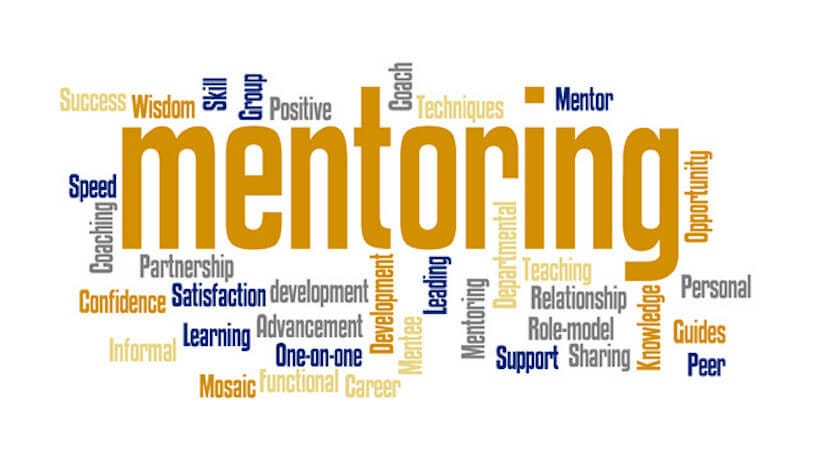 International ConferenceSHARING AND LEARNING FOR MENTORING IN EDUCATION                                                ICSLME -  SIBIU, 2023
Thank you very much
for your attention !
Va multumesc pentru atentie !
Prof. Romiță Iucu, Ph.D.
University of Bucharest
References
Carrasco, I. (2010). Universities without walls [PowerPoint]. https://www.slideshare.net/CriticalJunctures/ibanez-carrasco-universities-without-walls 
Carțiș, A., Leoste, J., Iucu, R., Kikkas, K., Tammemäe, K., Männik, K. (2023). Conceptualising Micro-credentials in the Higher Education Research Landscape. A Literature Review. In M. Dascalu, P. Marti, & F. Pozzi (Eds.), Polyphonic Construction of Smart Learning Ecosystems. SLERD2022. Smart Innovation, Systems and Technologies, vol.908 (pp.191-203). Springer. https://doi.org/10.1007/978-981-19-5240-1_13 
Crop, H. (2017). Sorbonne speech of Emmanuel Macron - Full text / English version. Ouest france. https://international.blogs.ouest-france.fr/archive/2017/09/29/macron-sorbonne-verbatim-europe-18583.html 
Educational Transitions and Change (ETC) Research Group. (2011). Transition to school: Position statement. Albury-Wodonga: Research Institute for Professional Practice, Learning and Education, Charles Sturt University
EHEA. (2020). Rome Ministerial Communiqué. http://www.ehea.info/Upload/Rome_Ministerial_Communique.pdf 
EHEA. (2018). Paris Communiqué. https://www.ehea.info/Upload/document/ministerial_declarations/EHEAParis2018_Communique_final_952771.pdf 
EUA. (2021). Universities without walls: A vision for 2030. European University Association. https://eua.eu/resources/publications/957:universities-without-walls-%E2%80%93-eua%E2%80%99s-vision-for-europe%E2%80%99s-universities-in-2030.htm 
European Commission. (2021). A European approach to micro-credentials. Output of the Micro-credentials Higher Education Consultation Group: Final Report. Publications Office. https://doi.org/10.2766/30863 
International Commission on the Futures of Education. (2021). Reimagining our futures together: a new social contract for education. UNESCO. https://doi.org/10.54675/ASRB4722 
Iucu, R., & Cartis, A. (2022). CIVIS Micro-credentials & micro-programmes [PowerPoint]. https://www.slideshare.net/AlexandruMihaiCari/civis-microcredentials-microprogrammes-r-iucu-a-cartis-2022 
Kucin, S. (2023). How can mentoring be helpful to me? New EMCC Global definition of Mentoring. Mentoring Culture. https://mentoring-culture.com/how-can-mentoring-be-helpful-to-me/ 
OECD. (2020). Back to the Future of Education: Four OECD Scenarios for Schooling, Educational Research and Innovation. OECD Publishing. https://doi.org/10.1787/178ef527-en 
UNESCO. (2022). Towards a common definition of micro-credentials. UNESCO. https://unesdoc.unesco.org/ark:/48223/pf0000381668 
Vasinis, A. (2020). 5 Ways to Make Learning, Unlearning & Relearning a part of your life. Medium. https://medium.com/brainsfeed/5-ways-to-make-learning-unlearning-relearning-a-part-of-your-life-e15a111441d3